Региональный проект 
«Моя новая школа»




Школьный проект 
«Школа. Моя, твоя, наша»
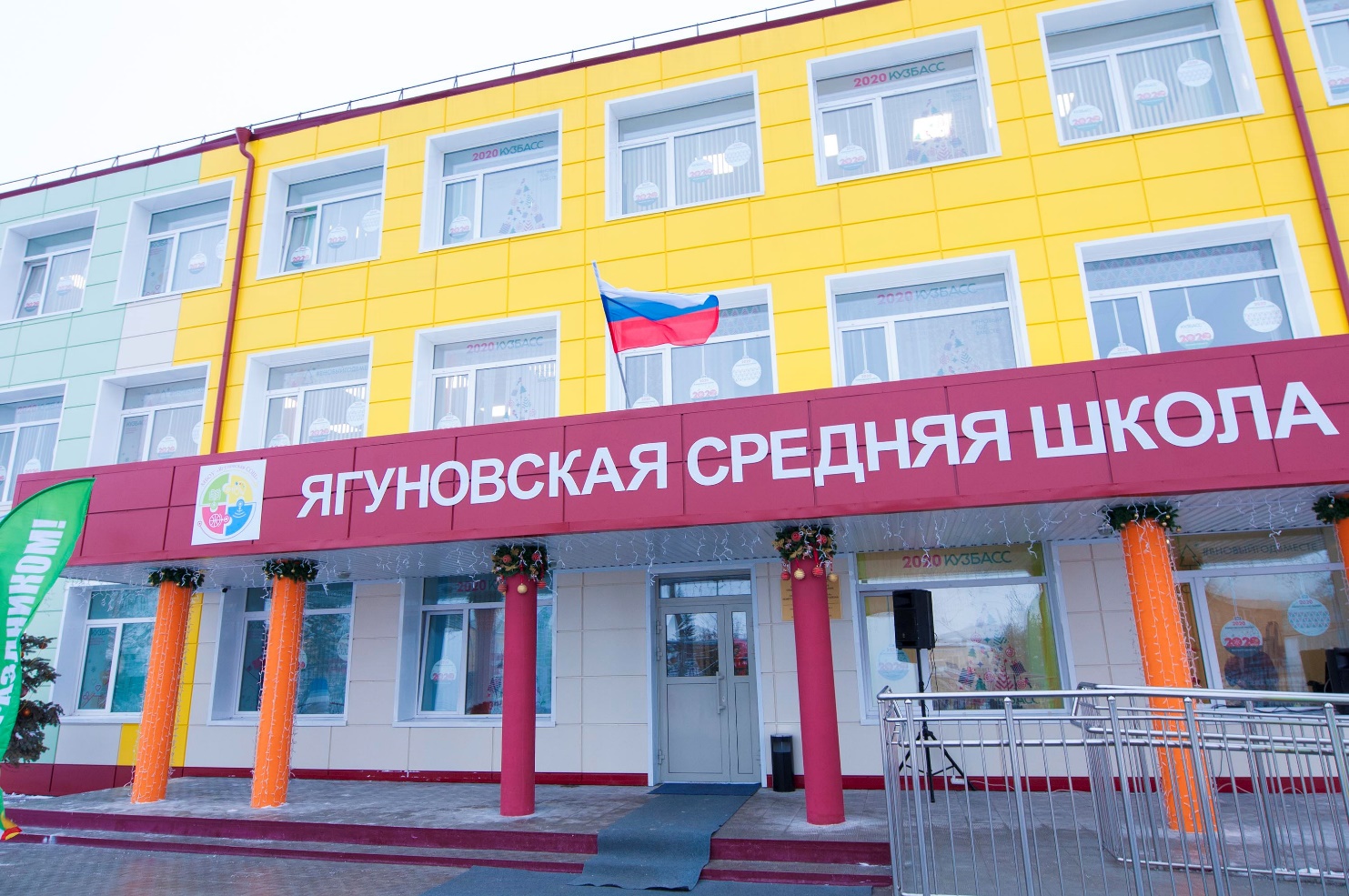 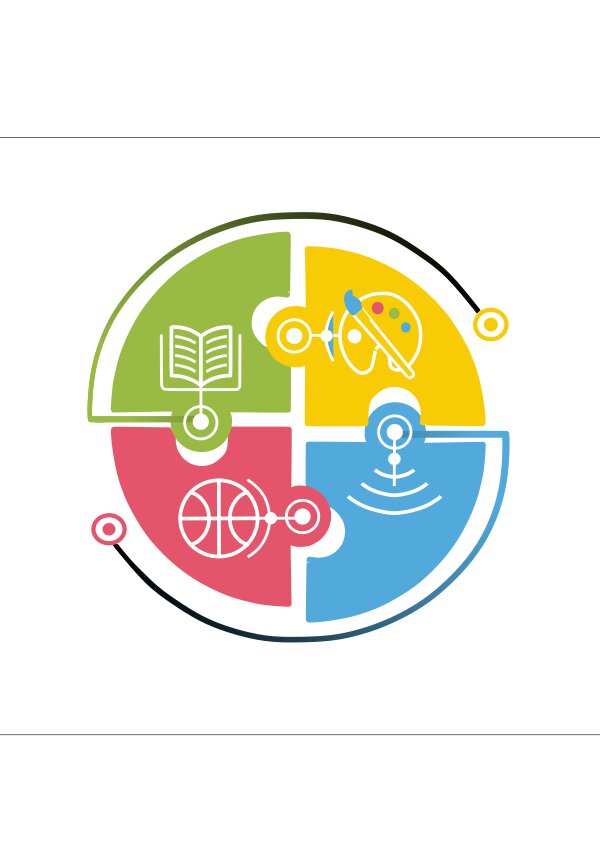 МБОУ «Ягуновская СОШ» Кемеровский муниципальный округ
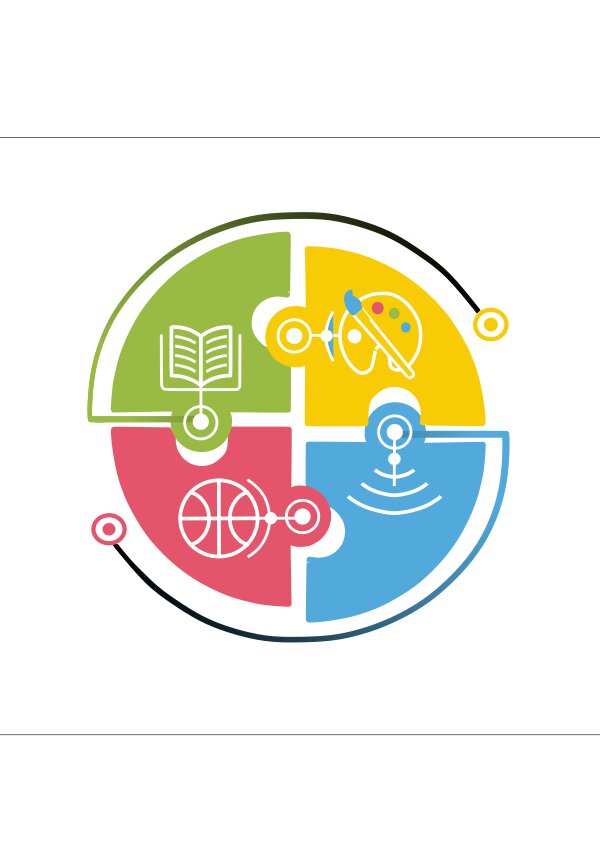 Региональный проект «Моя новая школа»
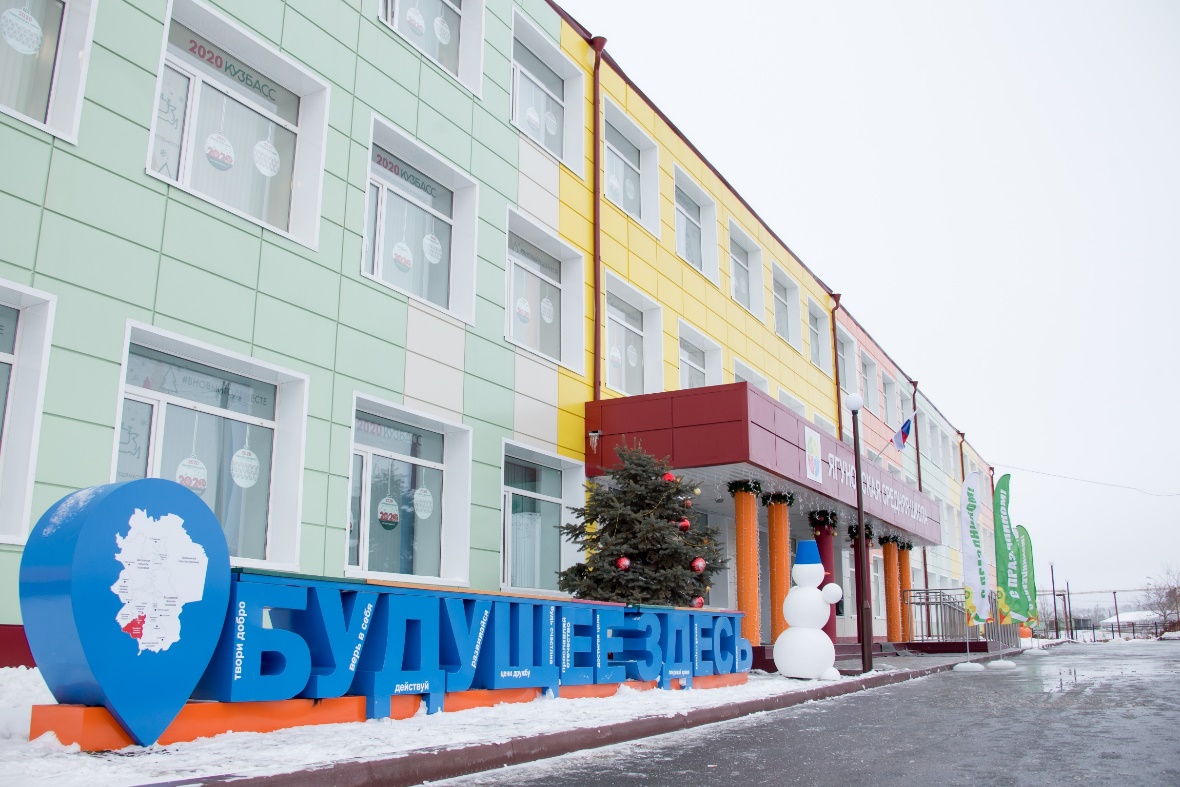 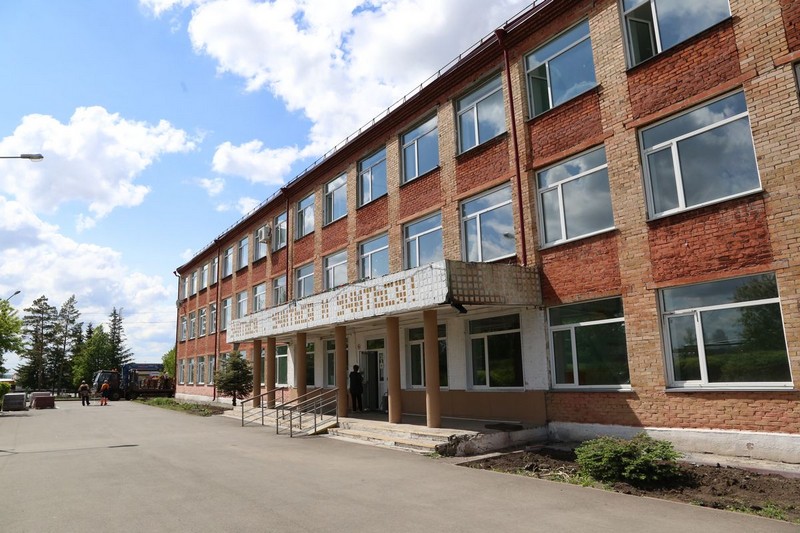 Программа по капитальному ремонту образовательных учреждений стартовала в 2019 году по инициативе губернатора Сергея Цивилева. 
В 2019 году в проект вошли 12 школ.
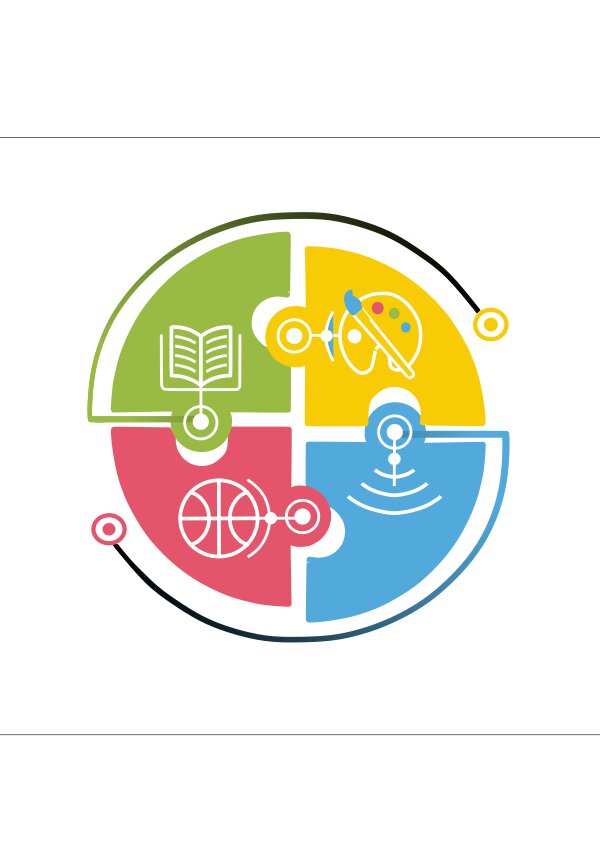 Школьный проект «Школа. Моя, твоя, наша»
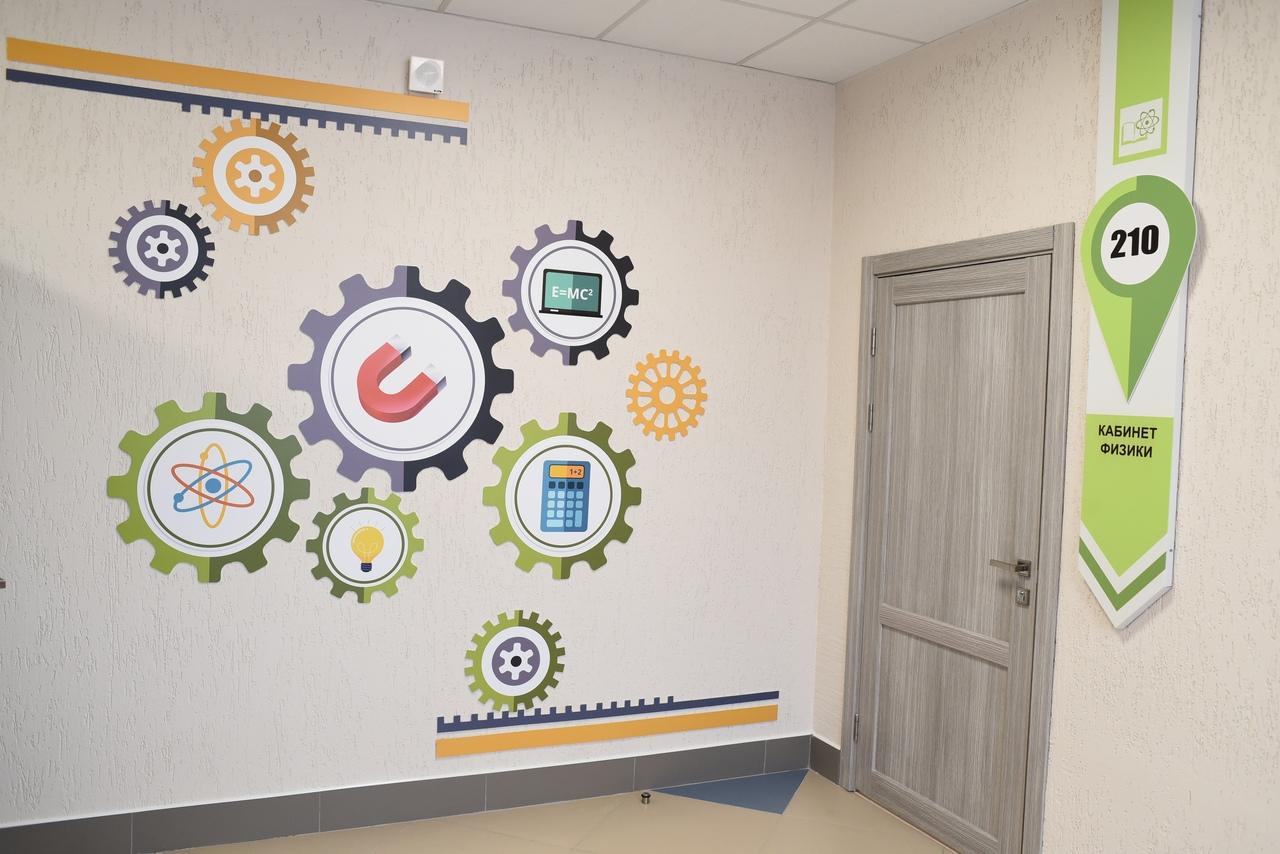 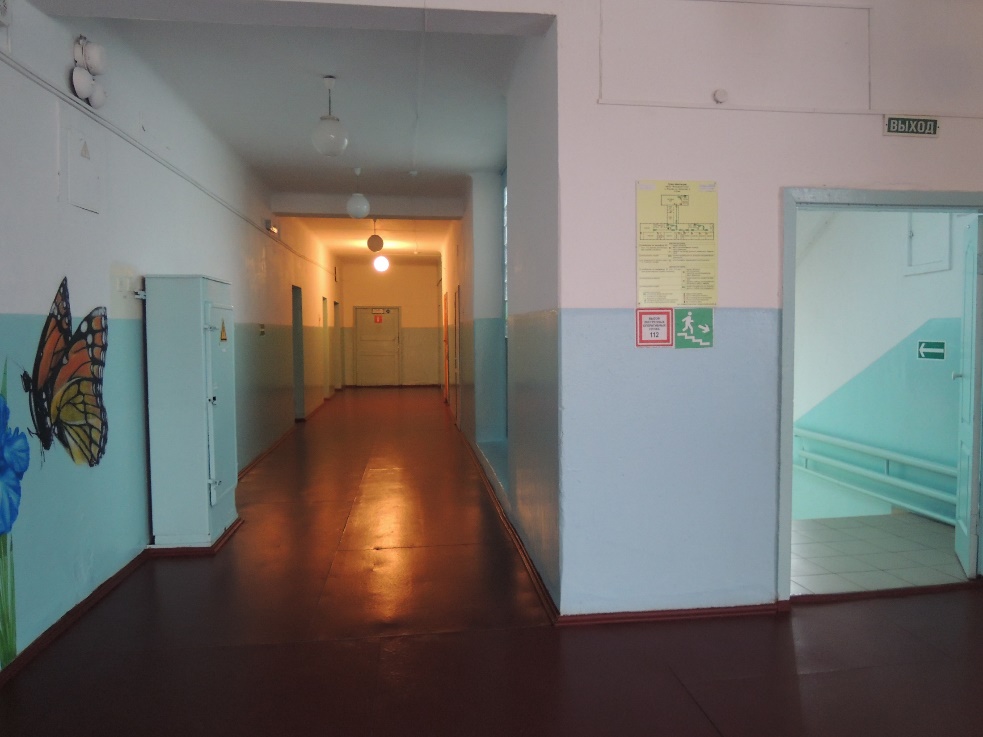 Девиз проекта: «Наше образовательное пространство должно отвечать поколению современных детей и помогать им для более успешного освоения учебного материала»
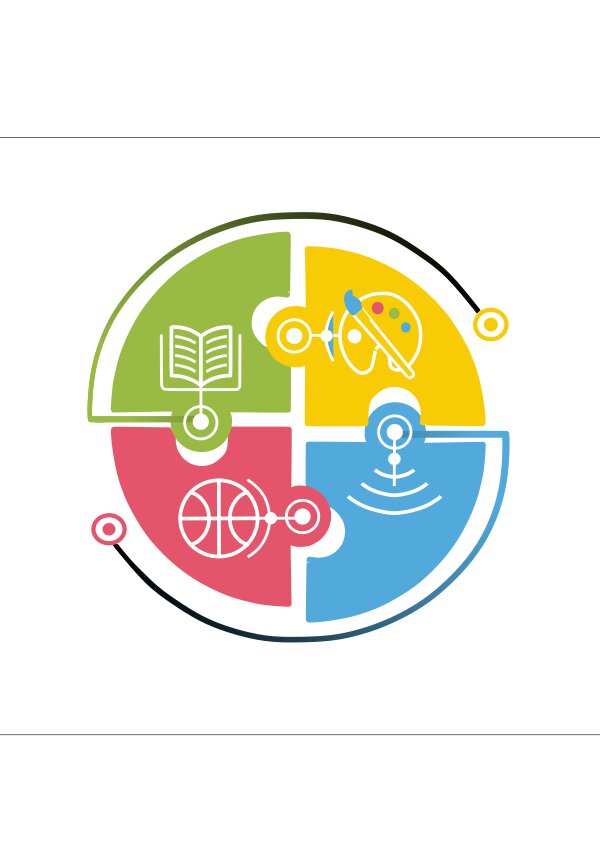 Школьный проект «Школа. Моя, твоя, наша»
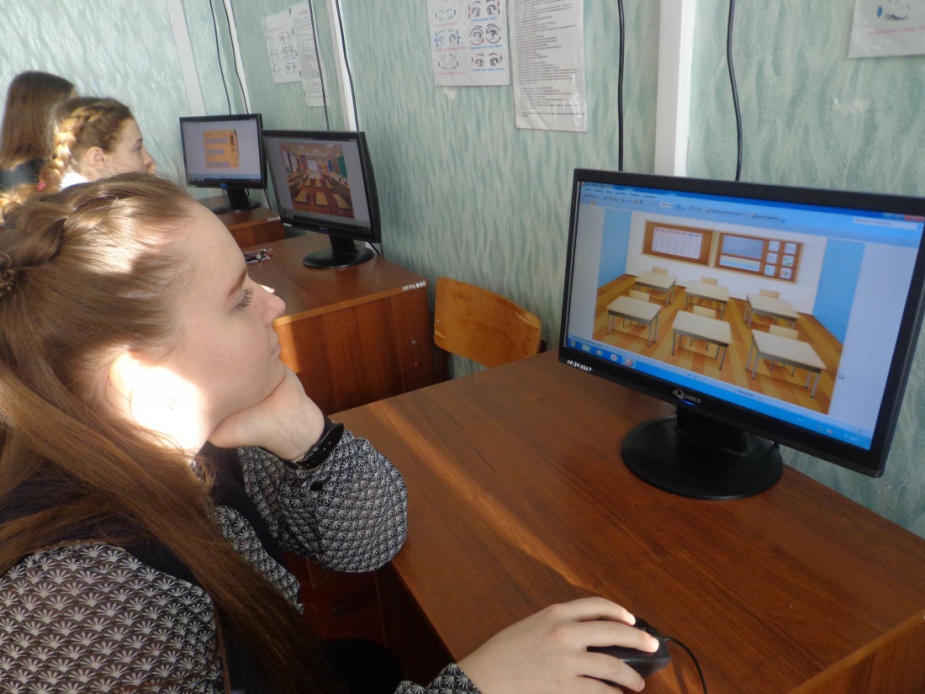 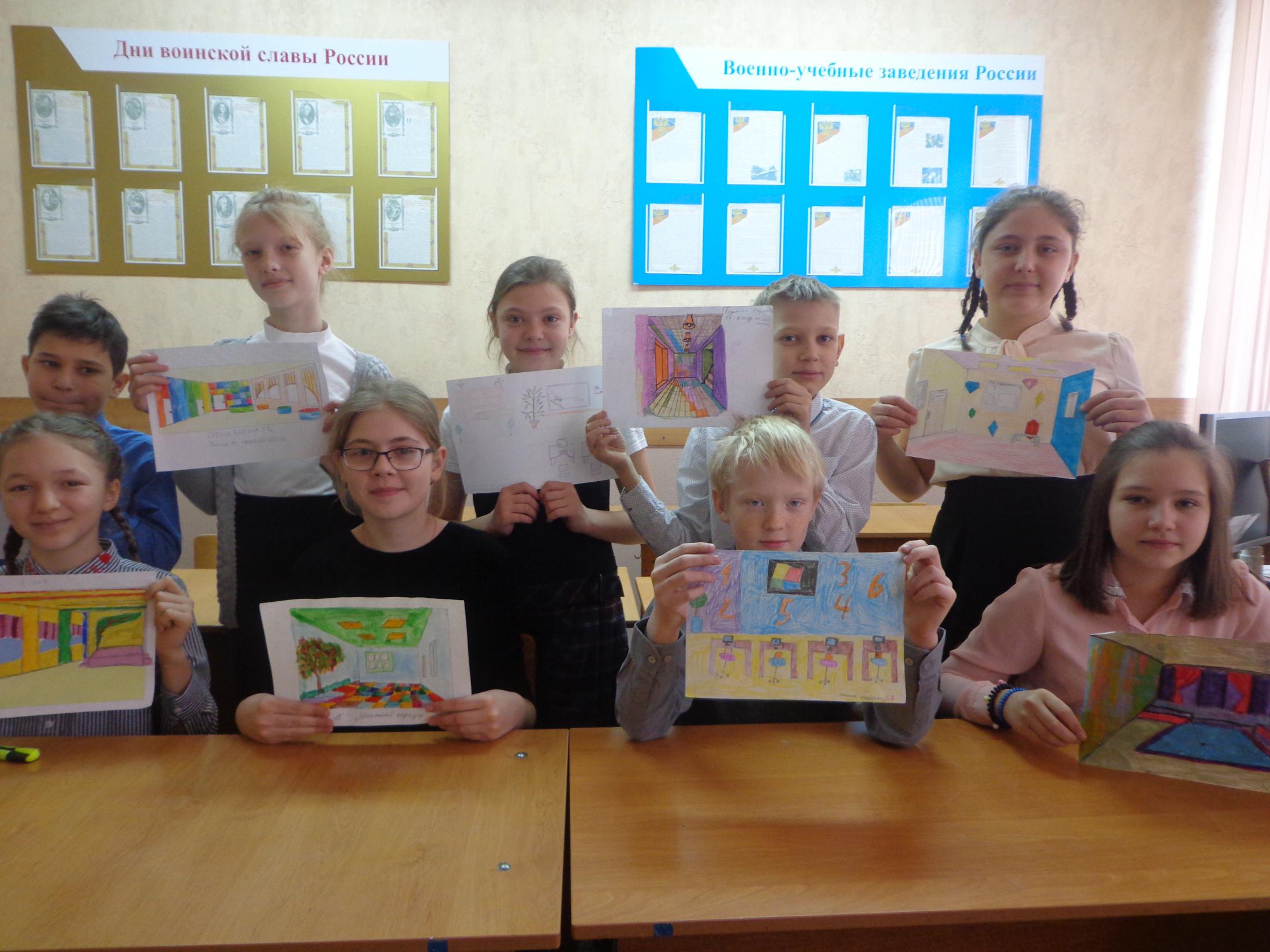 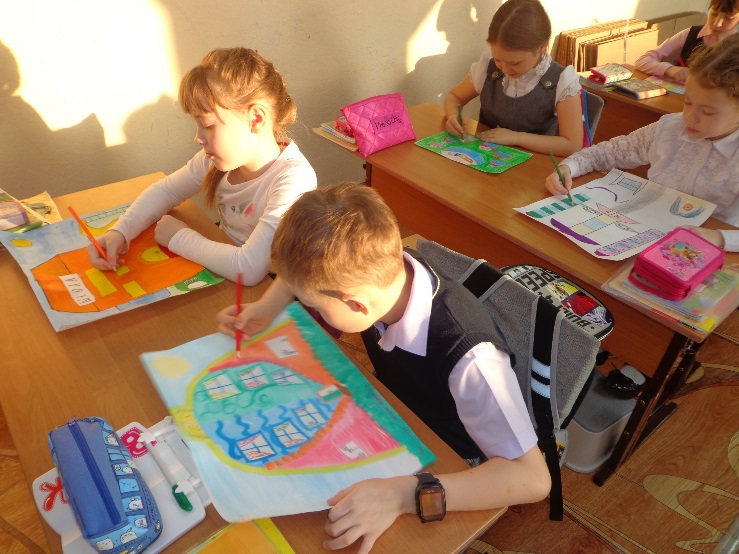 Основная идея: «Школьники, родители, учителя – основные создатели новой школы. Именно для них она строится. 
Облик школы – реализация идей наших создателей»
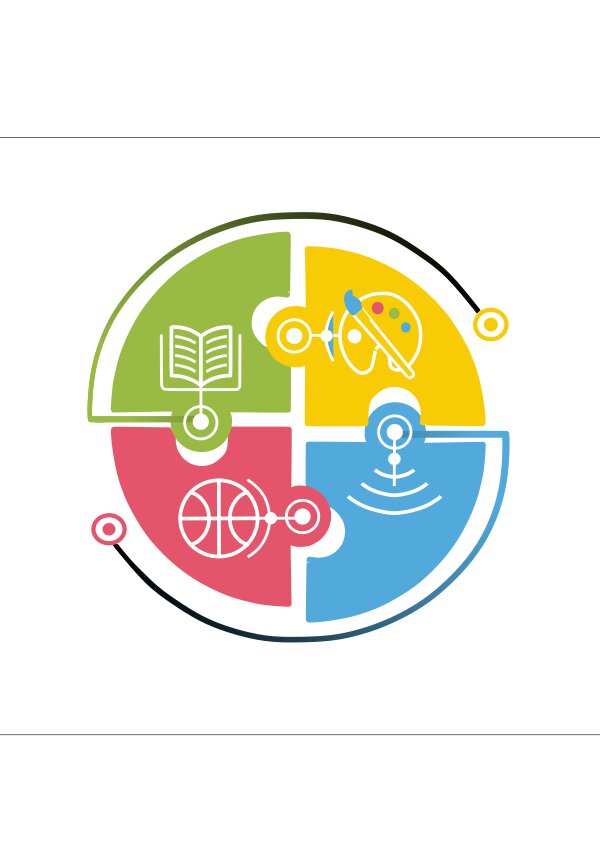 Школьный проект «Школа. Моя, твоя, наша»
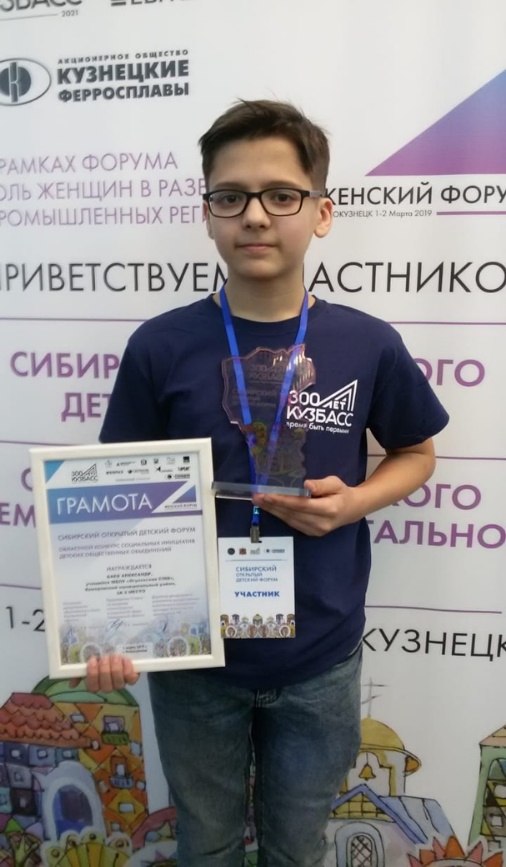 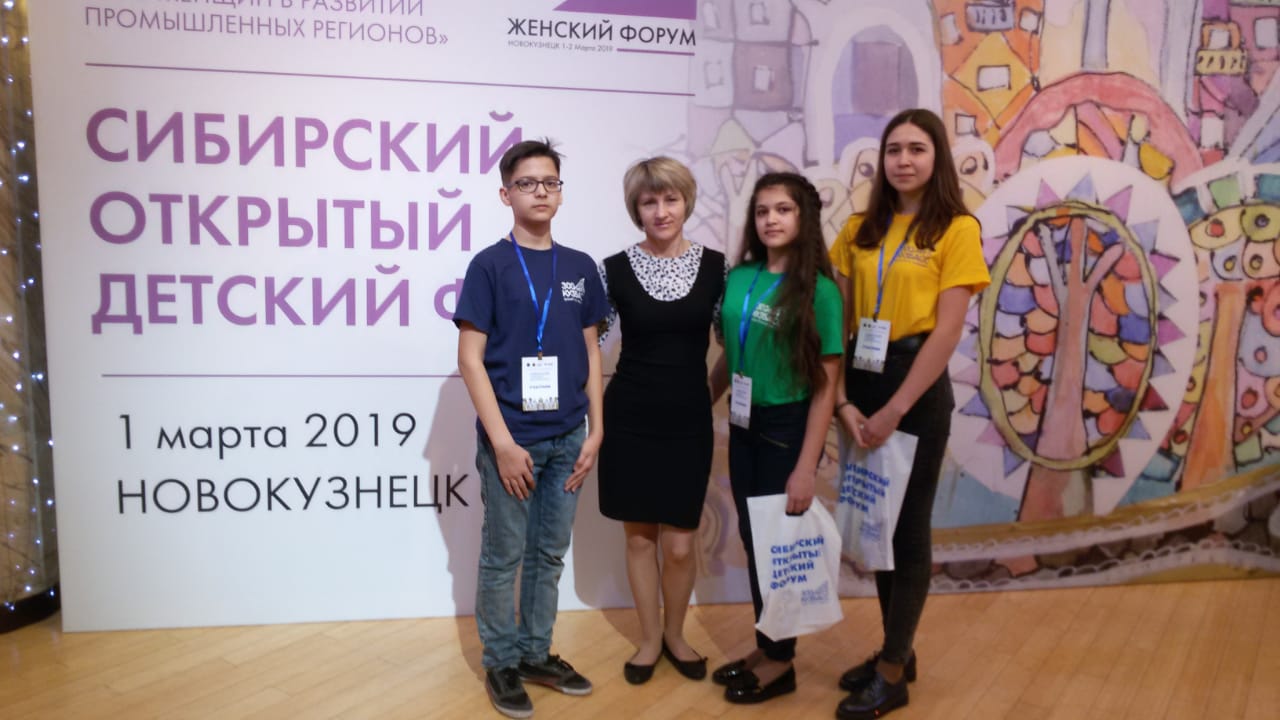 За реализацию проекта коллектив школьного самоуправления обучающихся получил Грамоту за 2 место и материальную поддержку на Сибирском открытом детском форуме
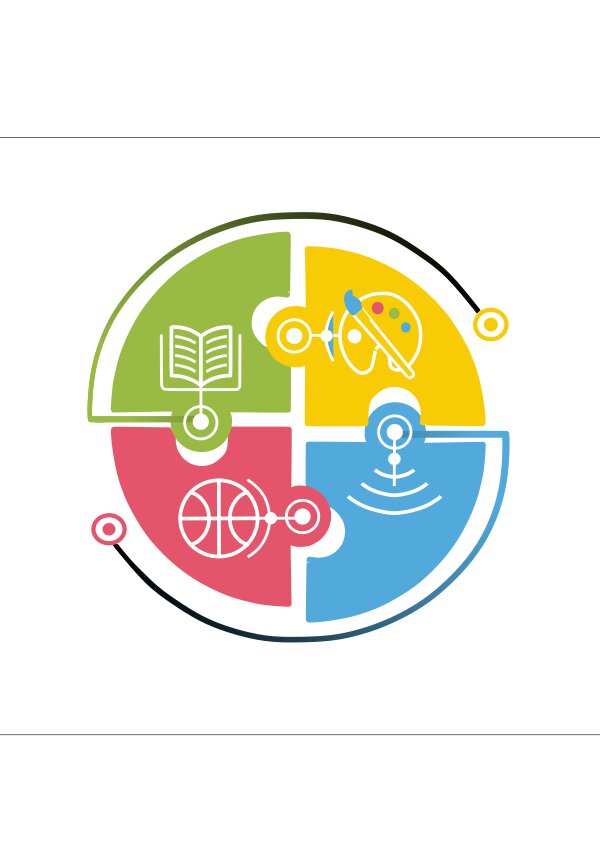 Цели проекта
Создание современного, комфортного и безопасного образовательного пространства школы в рамках реализации инициативы «Моя новая школа» 

Реализация образовательного процесса через пространство школы

Повышение имиджа школы
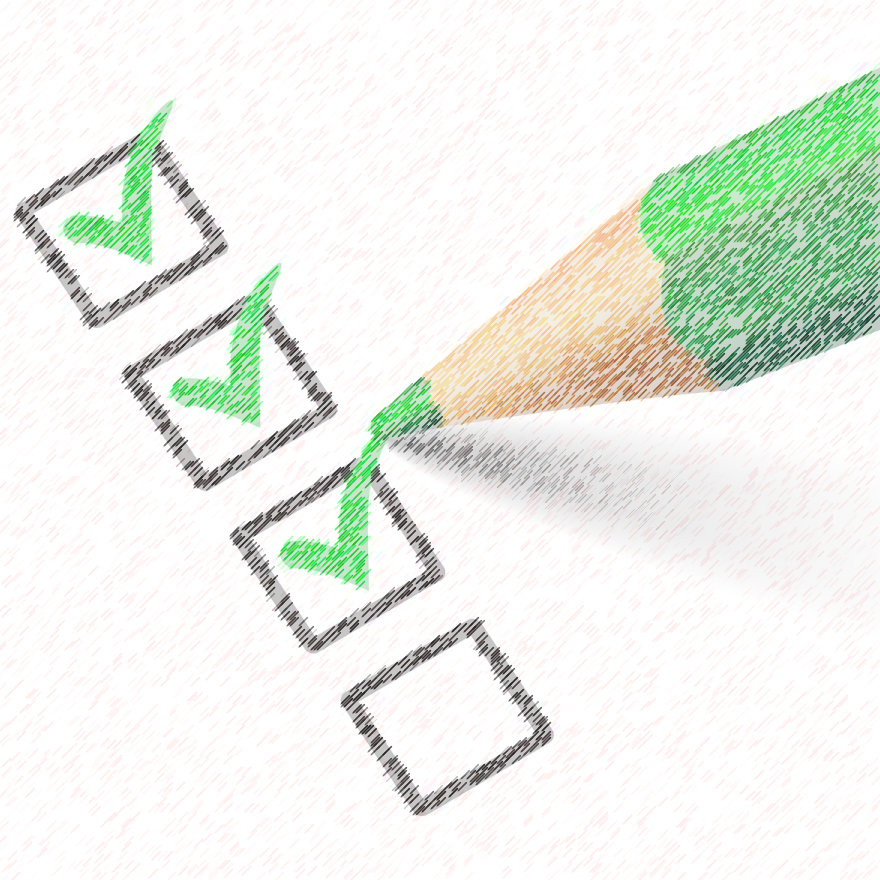 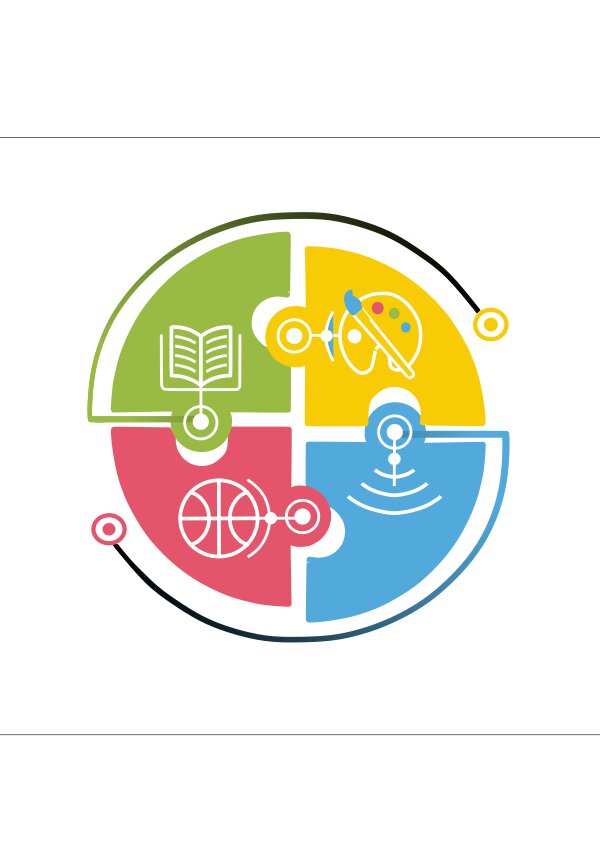 Разработка образовательного пространства
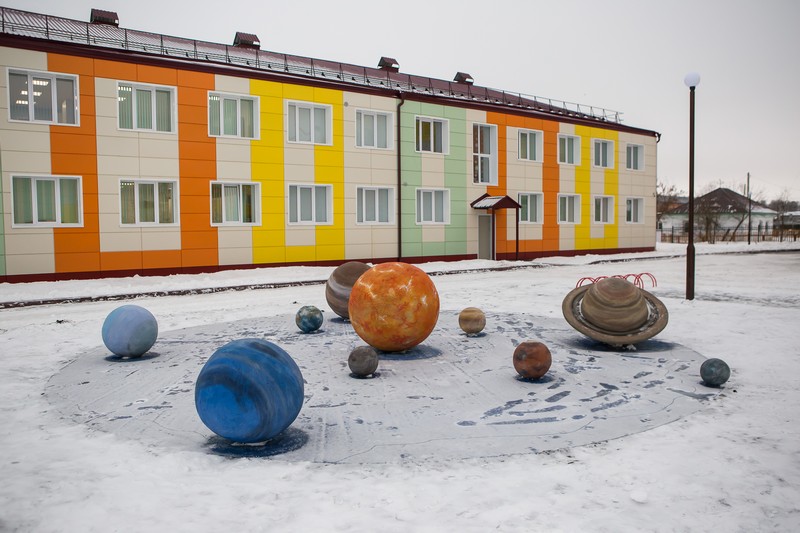 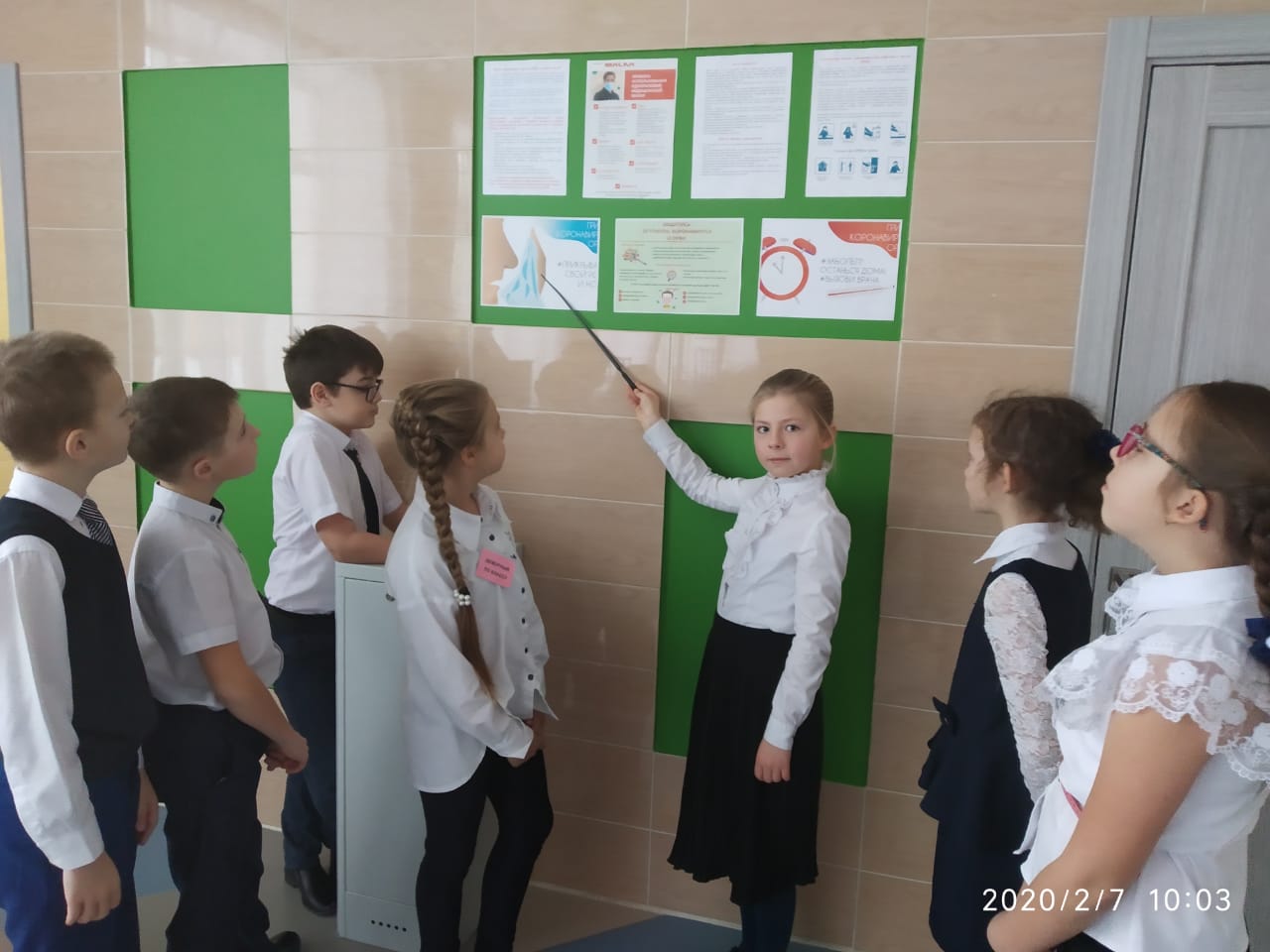 Главная задача этого направления - создать пространство, которое будет помогать школьникам в процессе обучения.
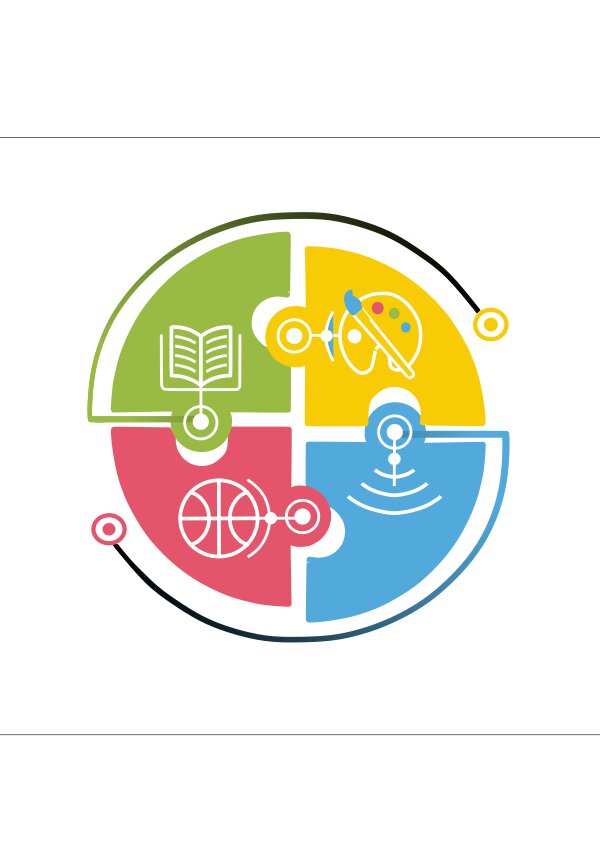 Разработка образовательного пространства
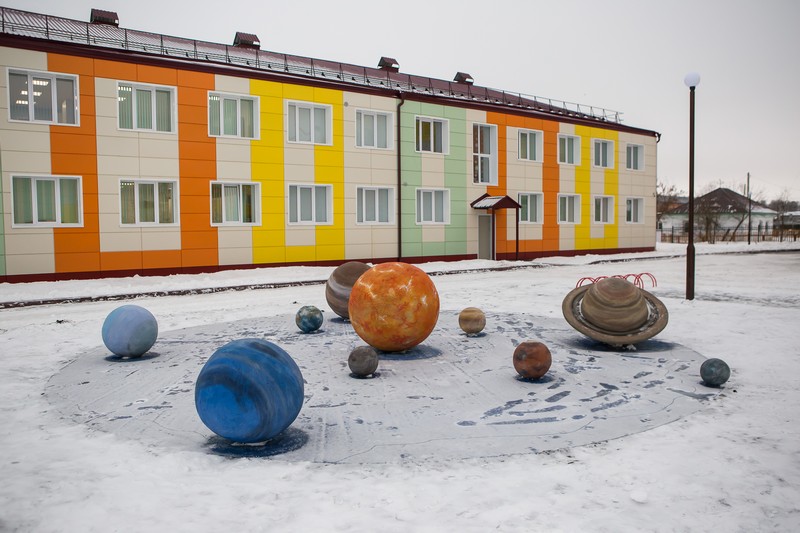 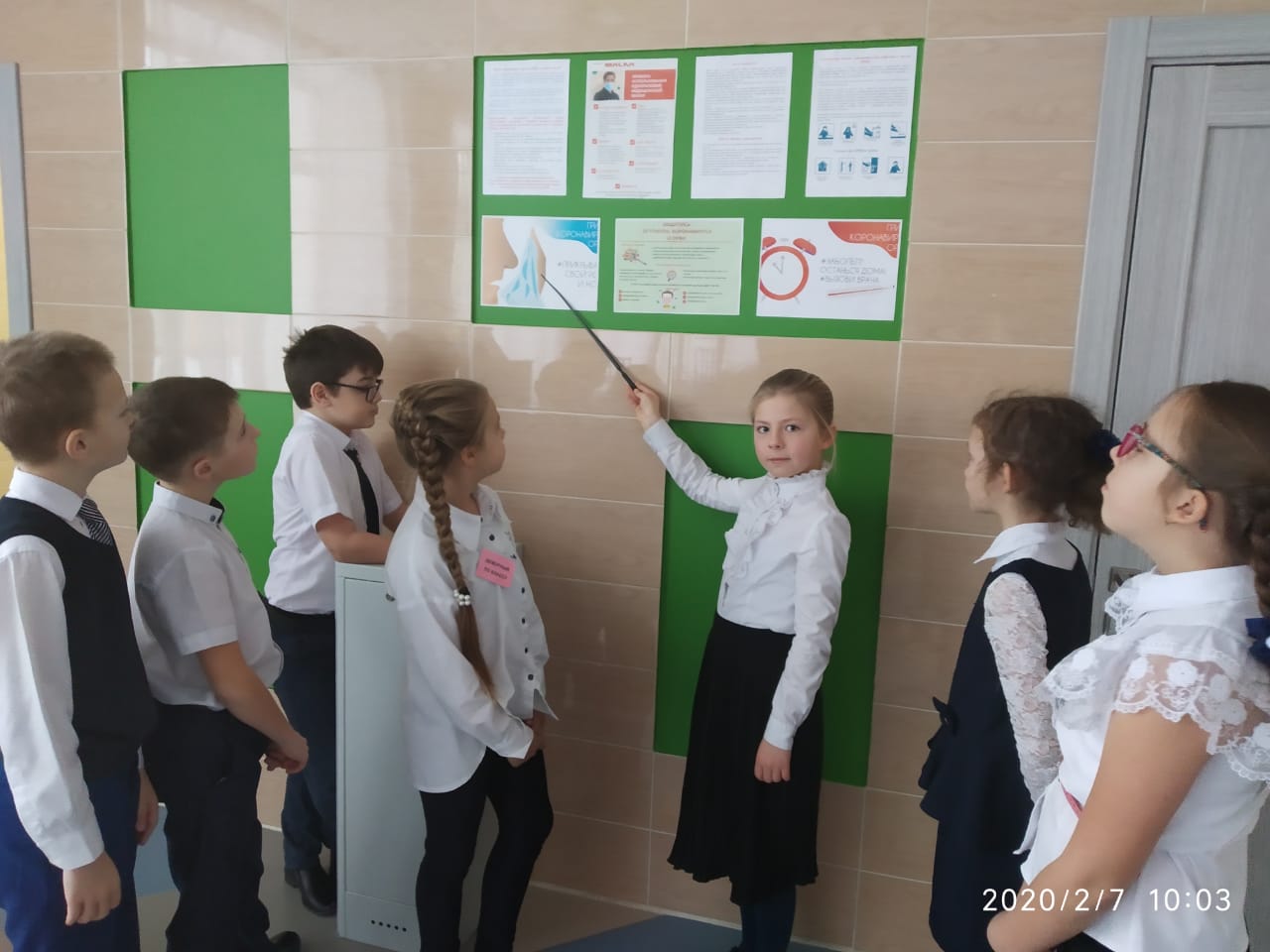 Главная задача этого направления - создать пространство, которое будет помогать школьникам в процессе обучения.
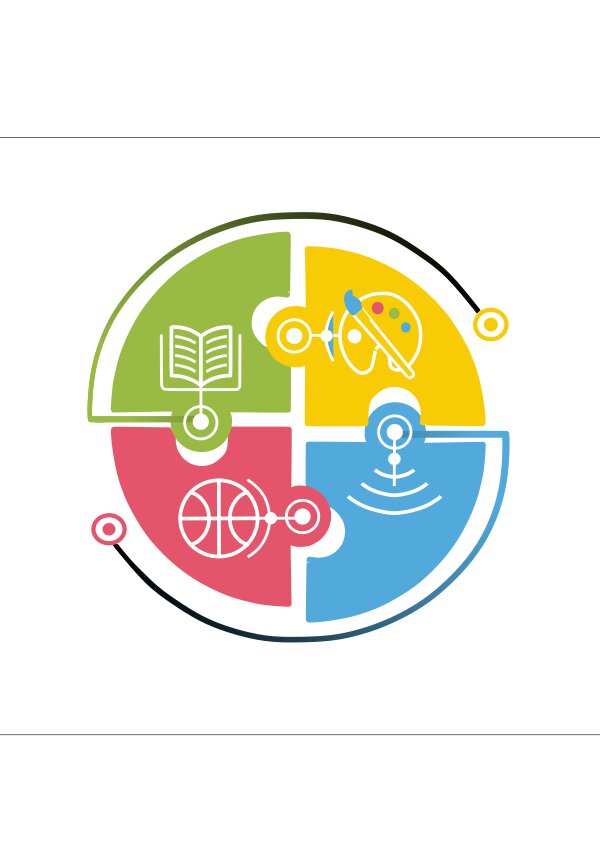 Как было и что хотели…
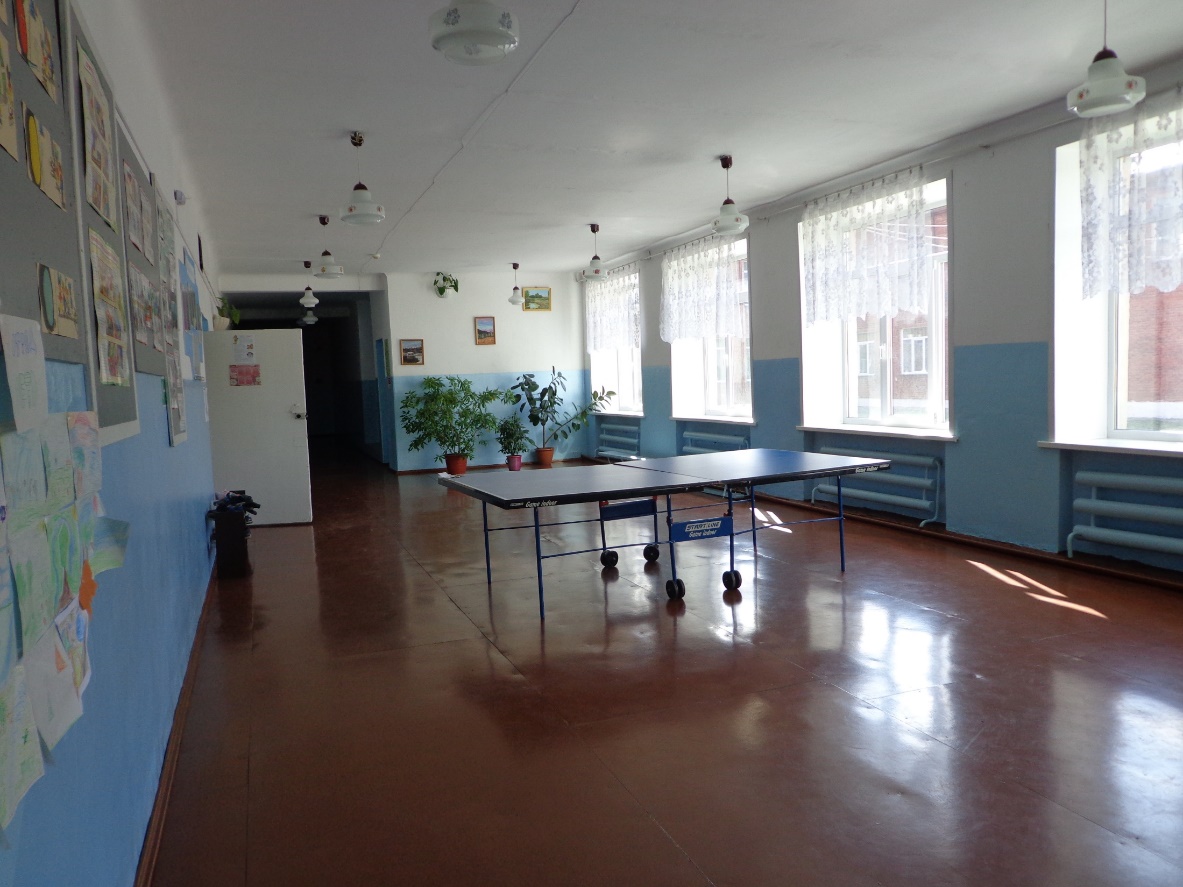 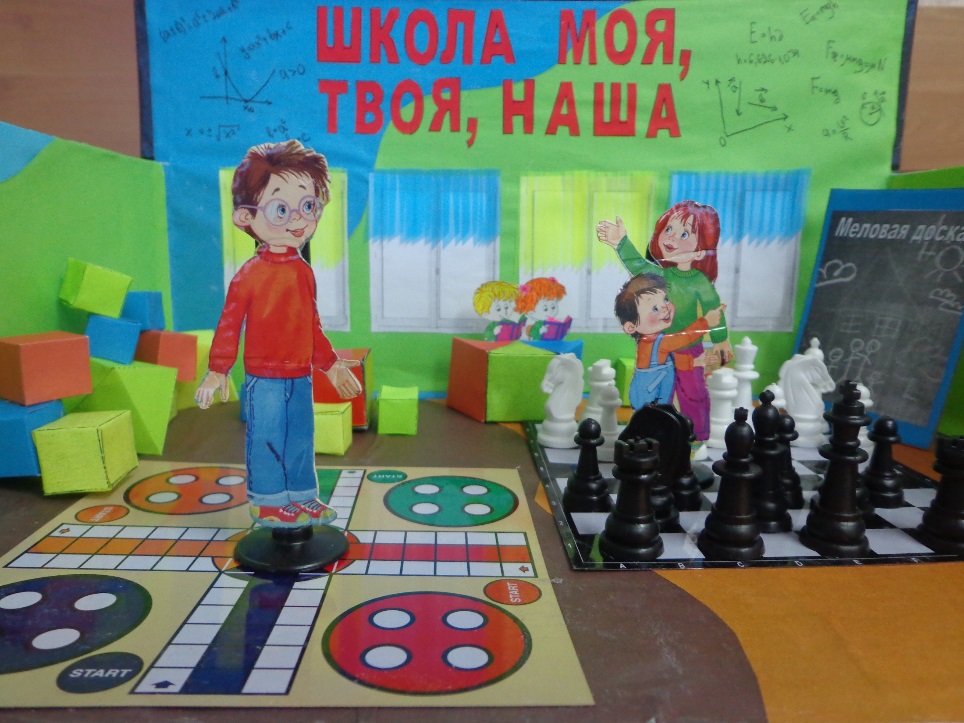 Холл шахмат (идея школьников)
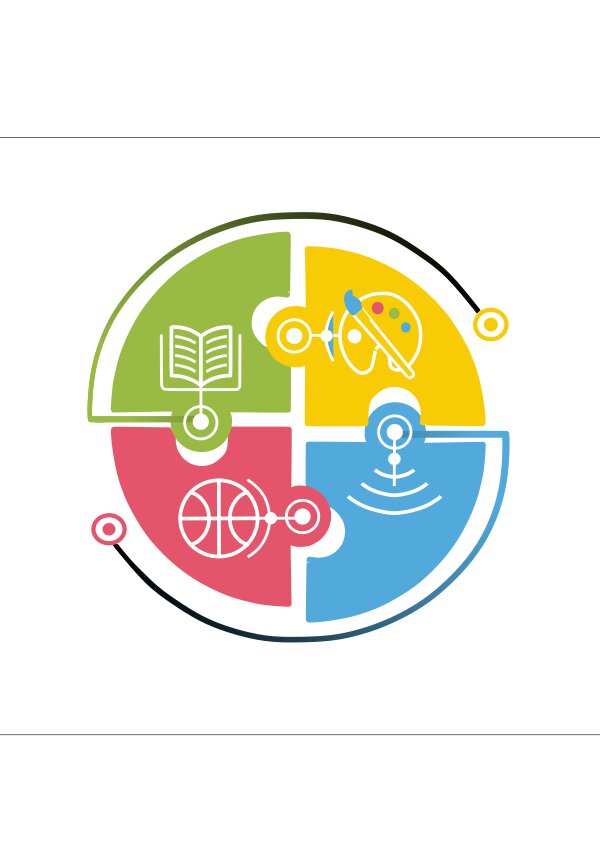 И что получилось…
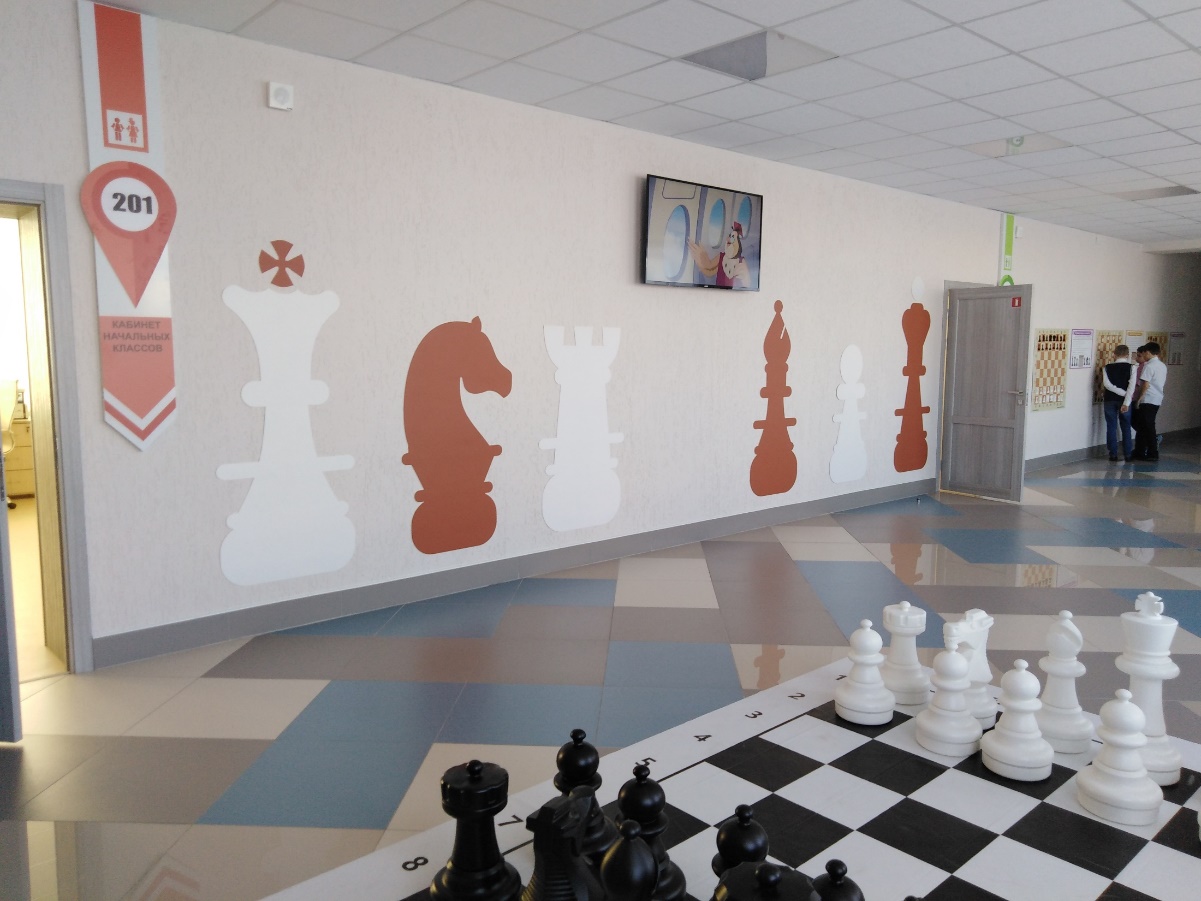 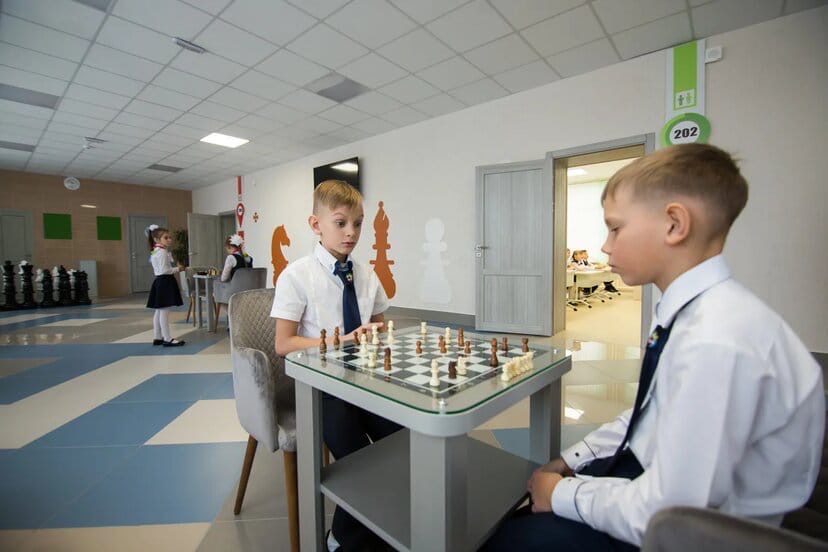 Холл шахмат (идея школьников)
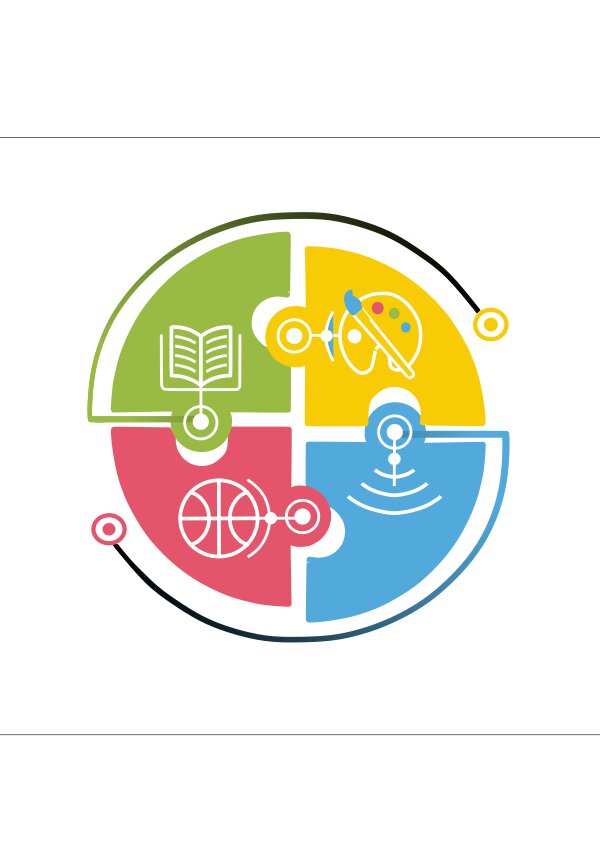 Как было и что хотели…
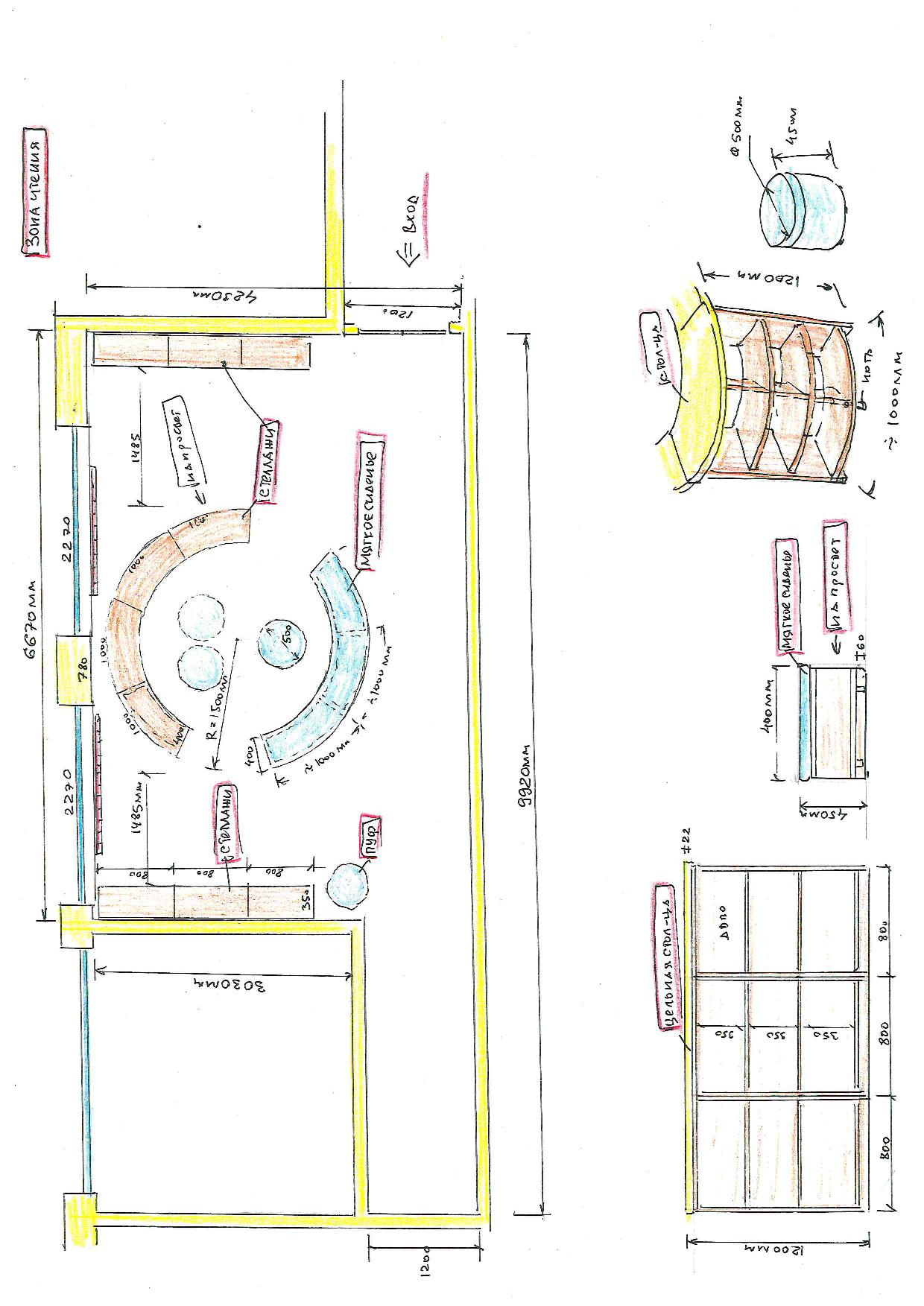 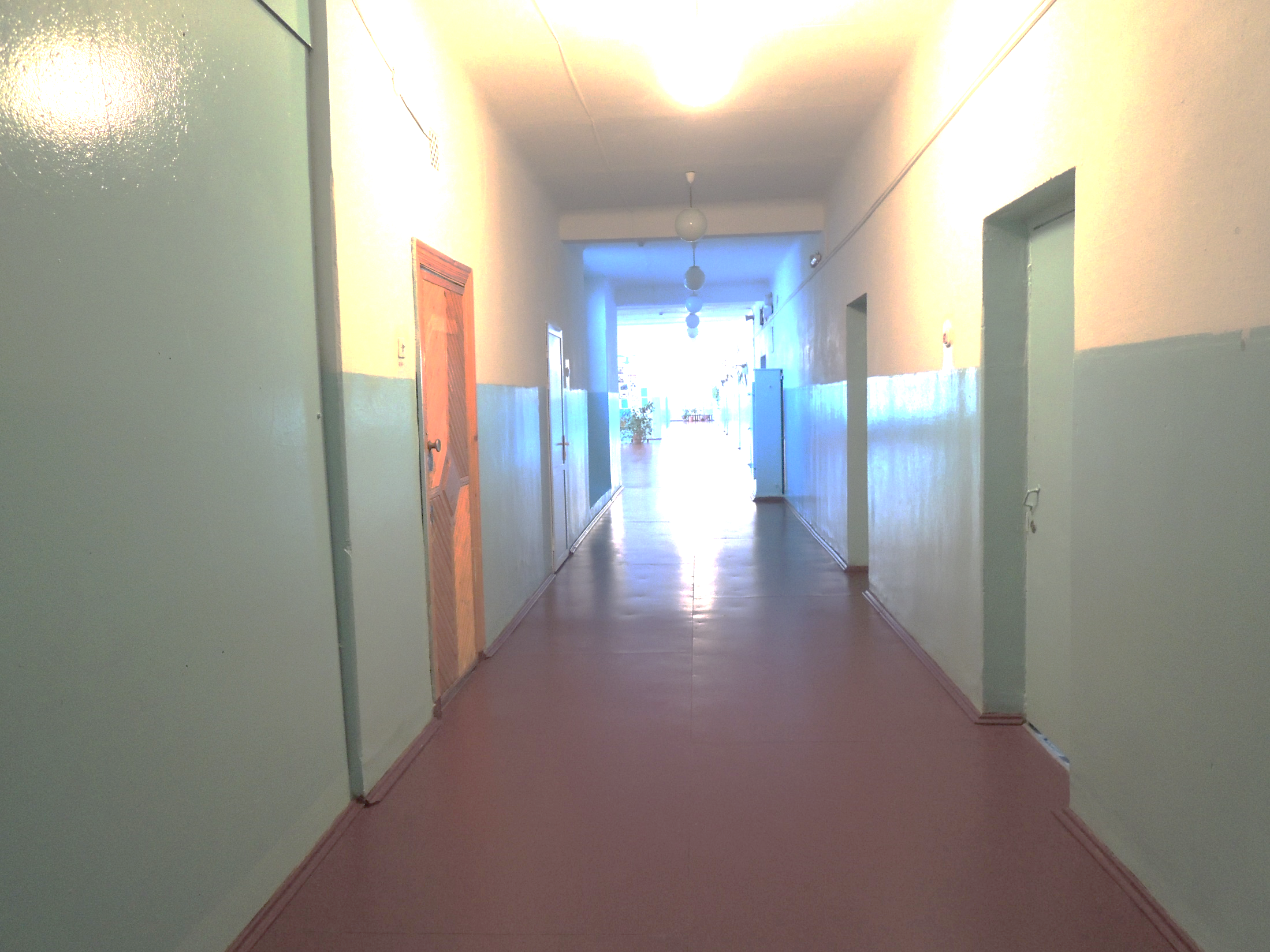 Зона любителей чтения (идея учителей)
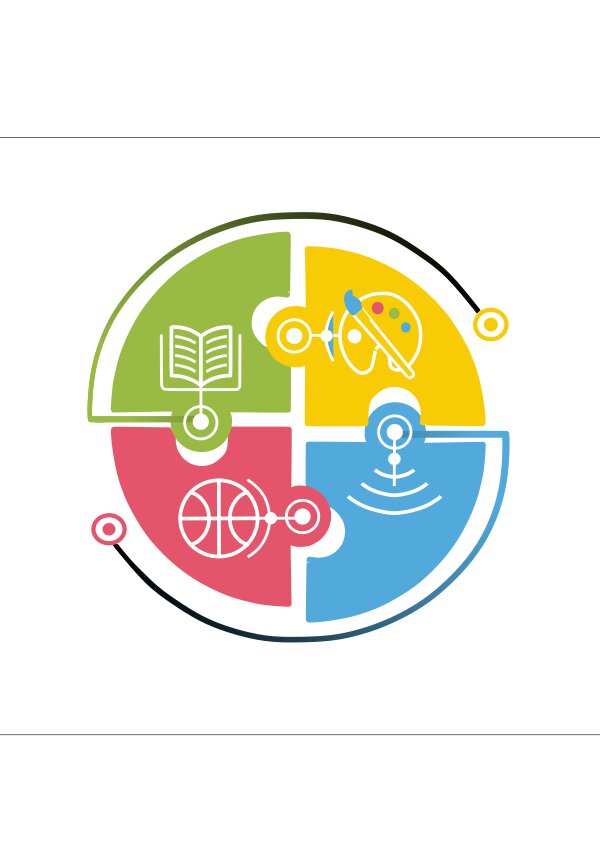 И что получилось…
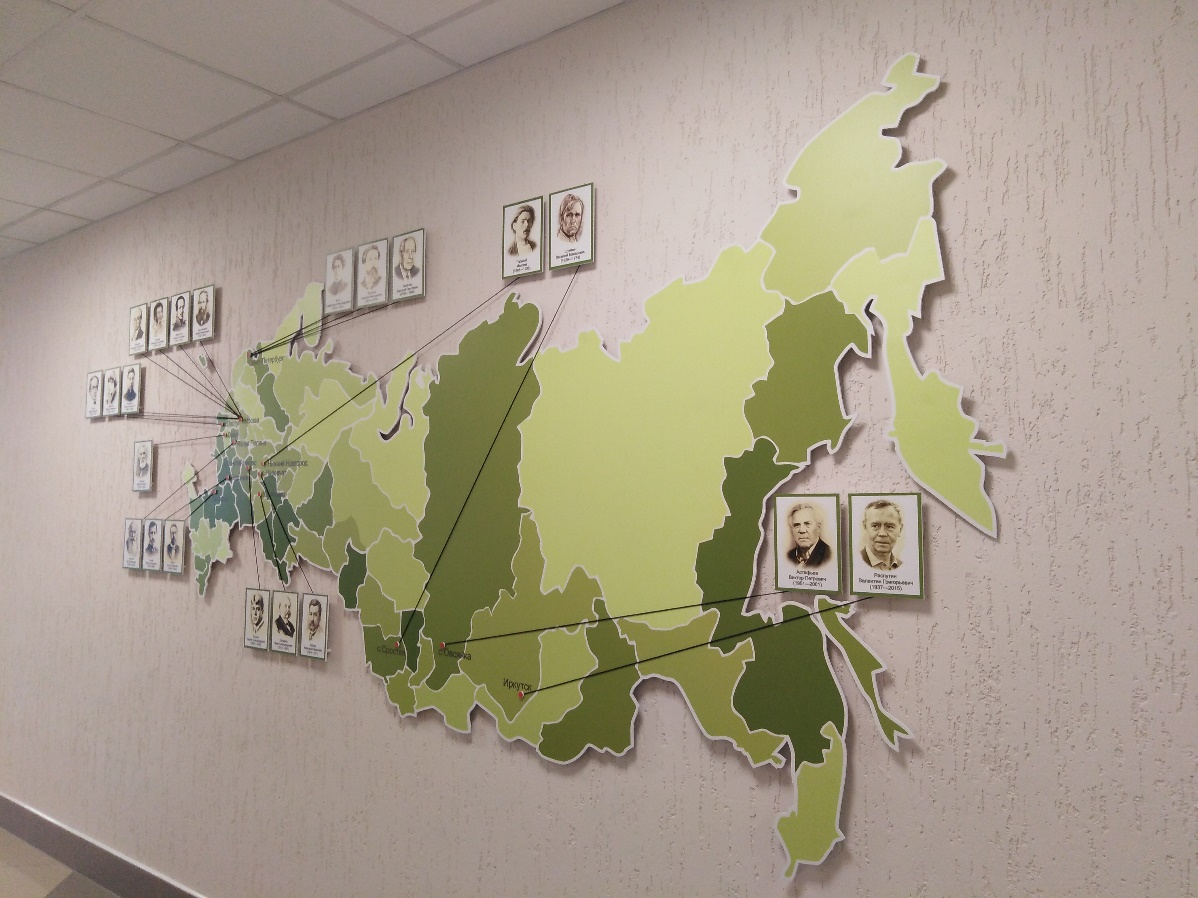 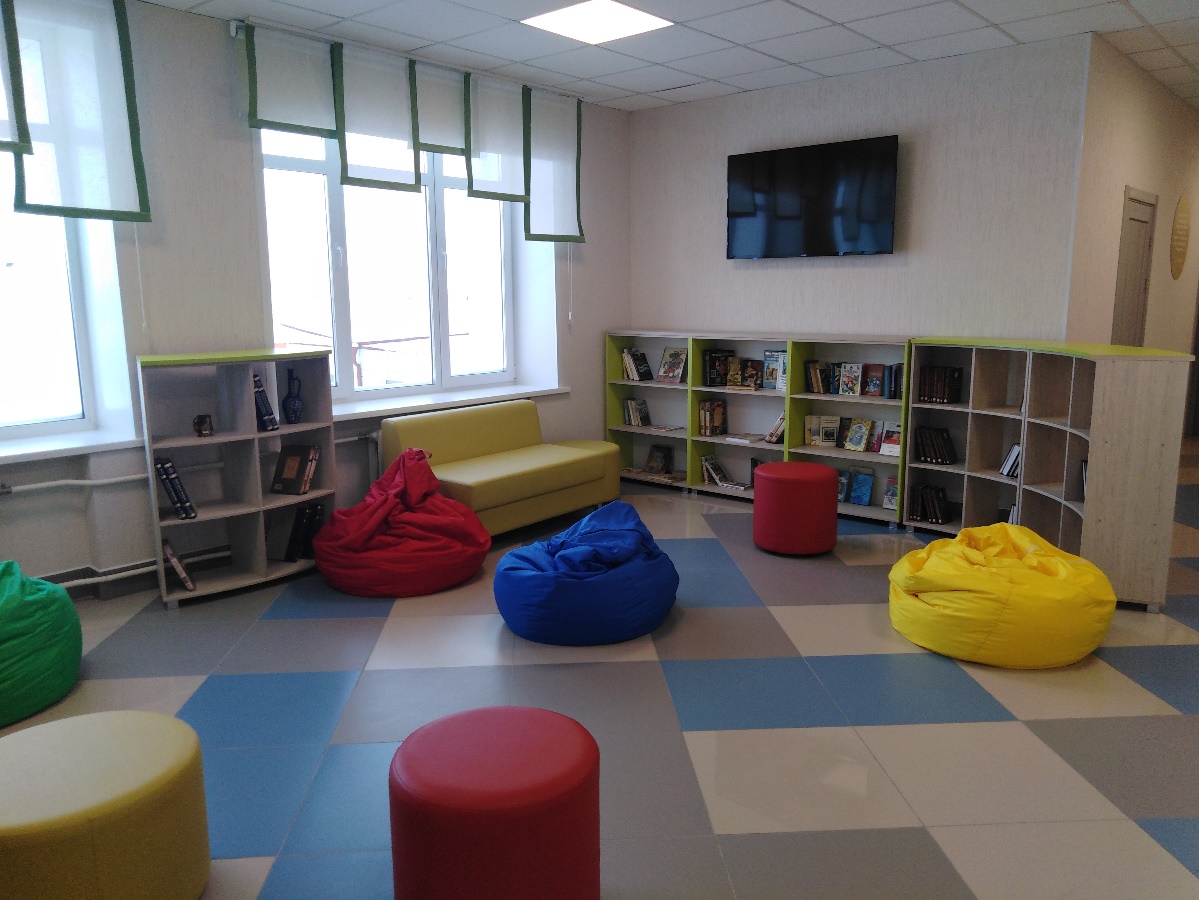 Зона любителей чтения (идея учителей)
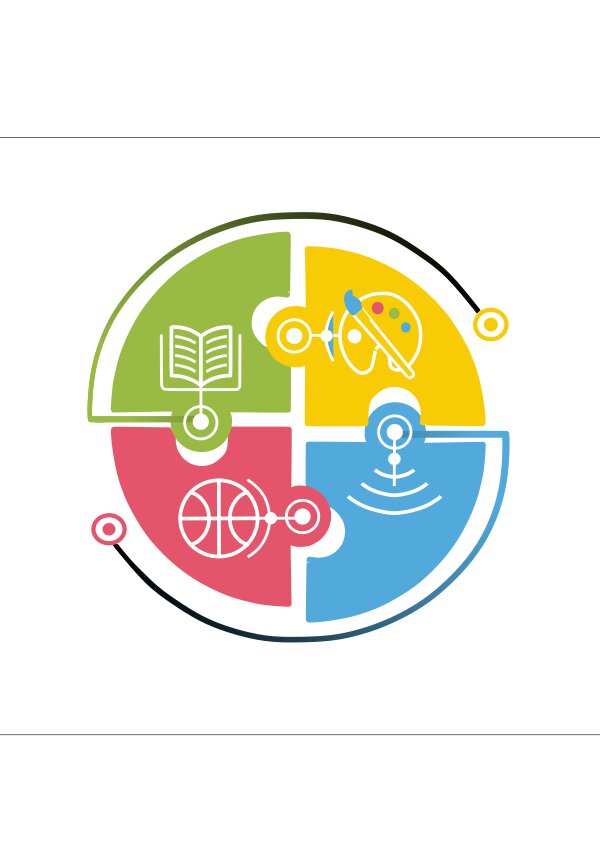 Как было и что хотели…
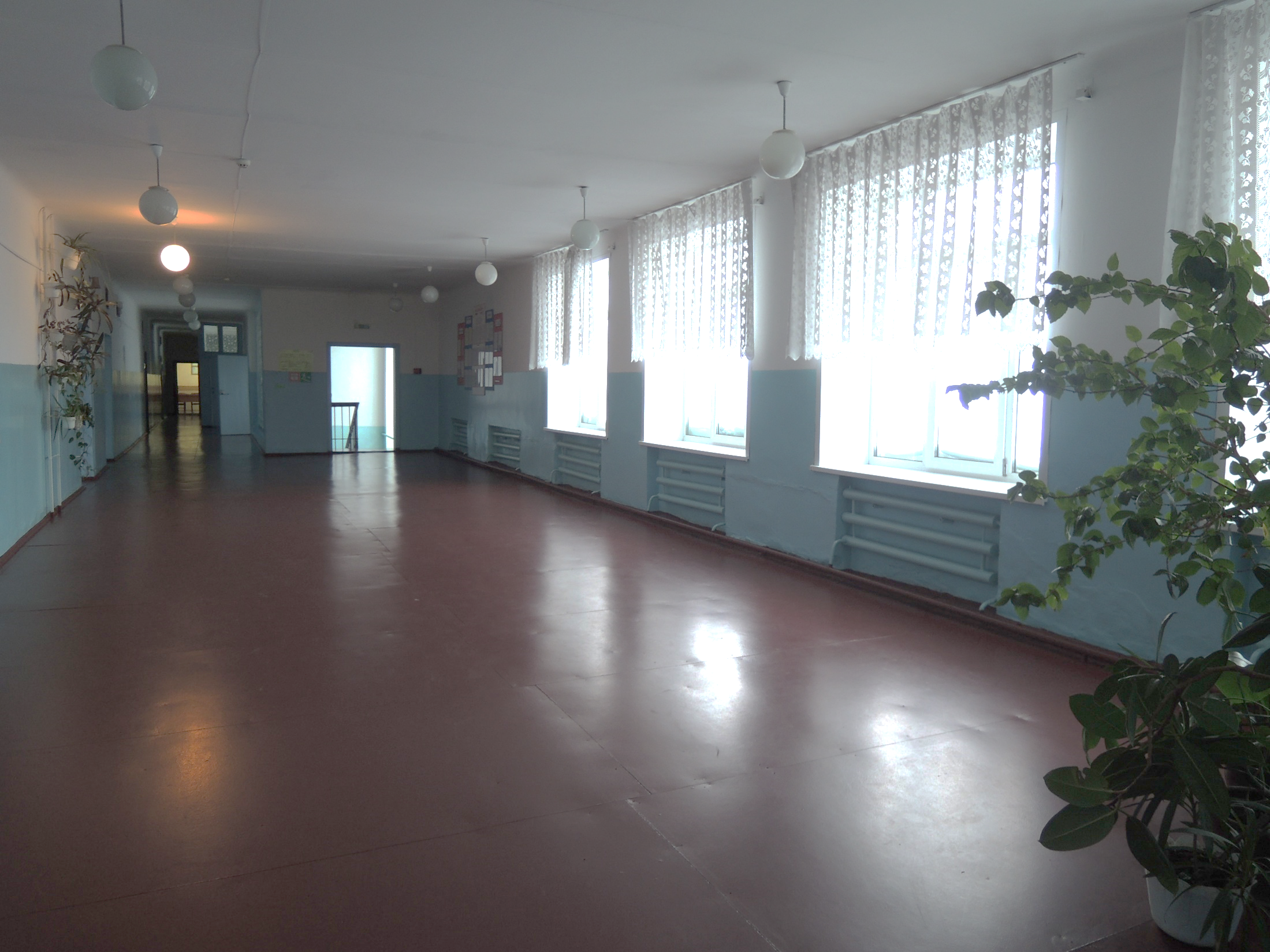 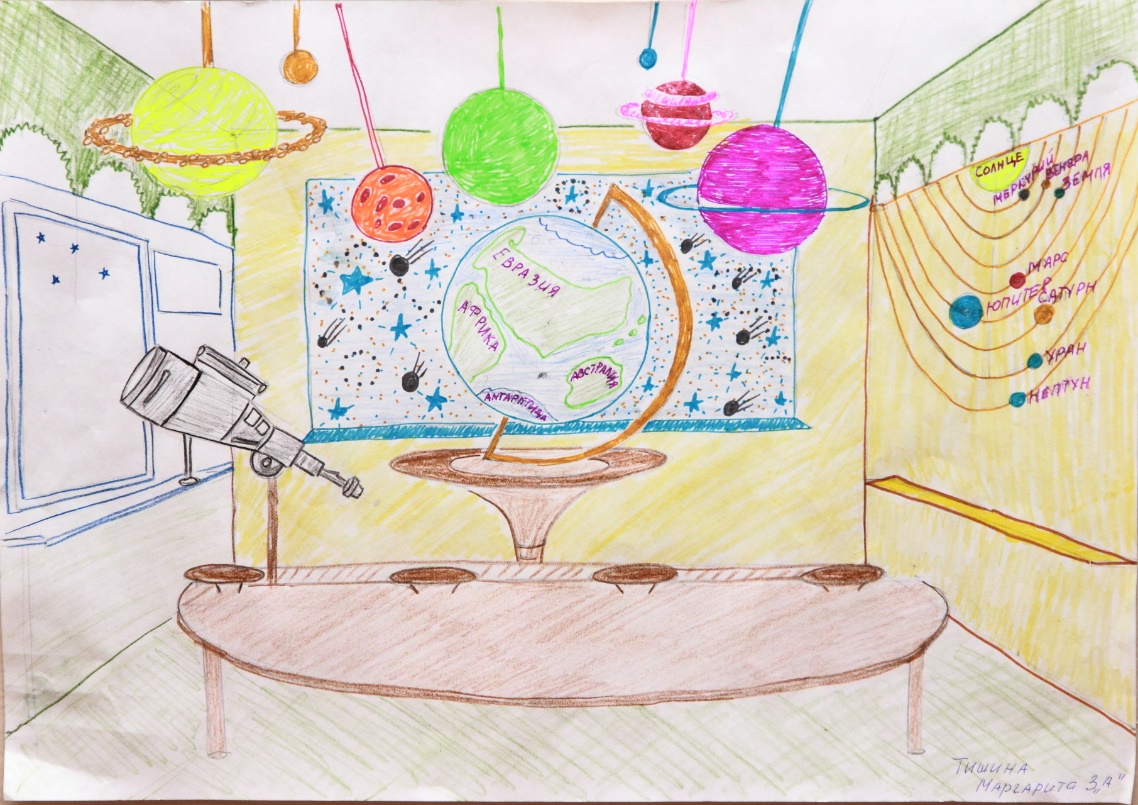 Территория географии (идея родителей)
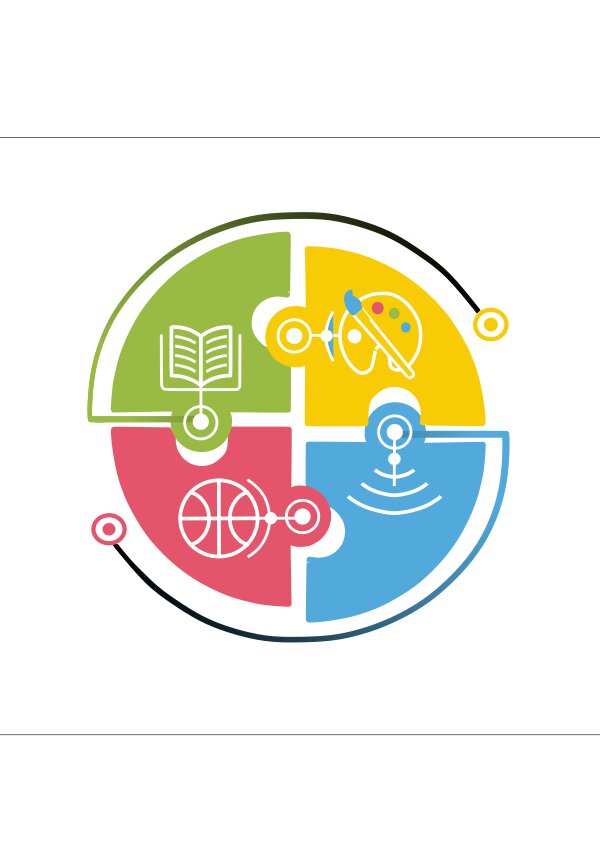 И что получилось…
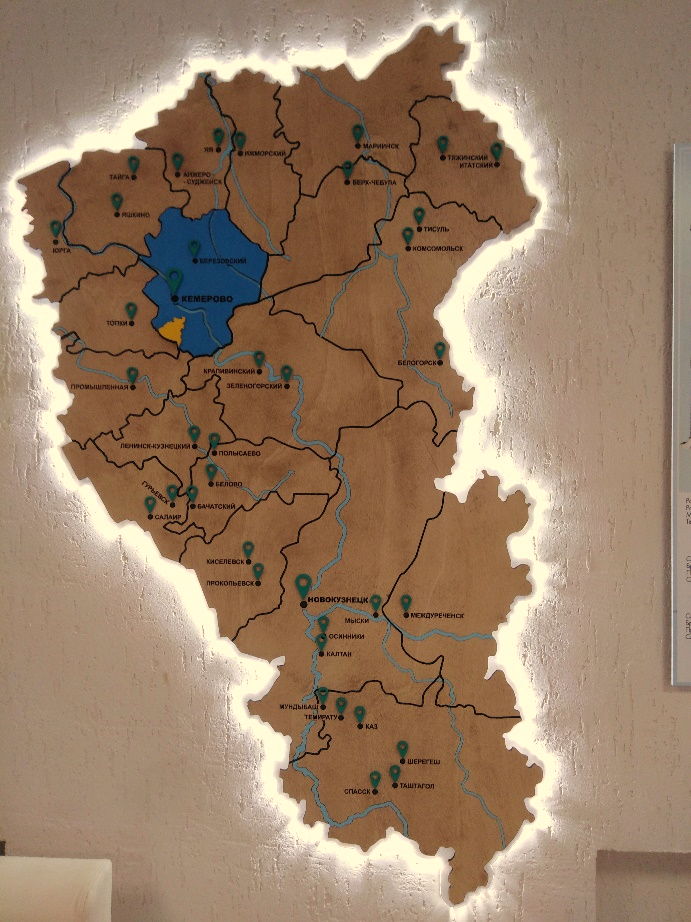 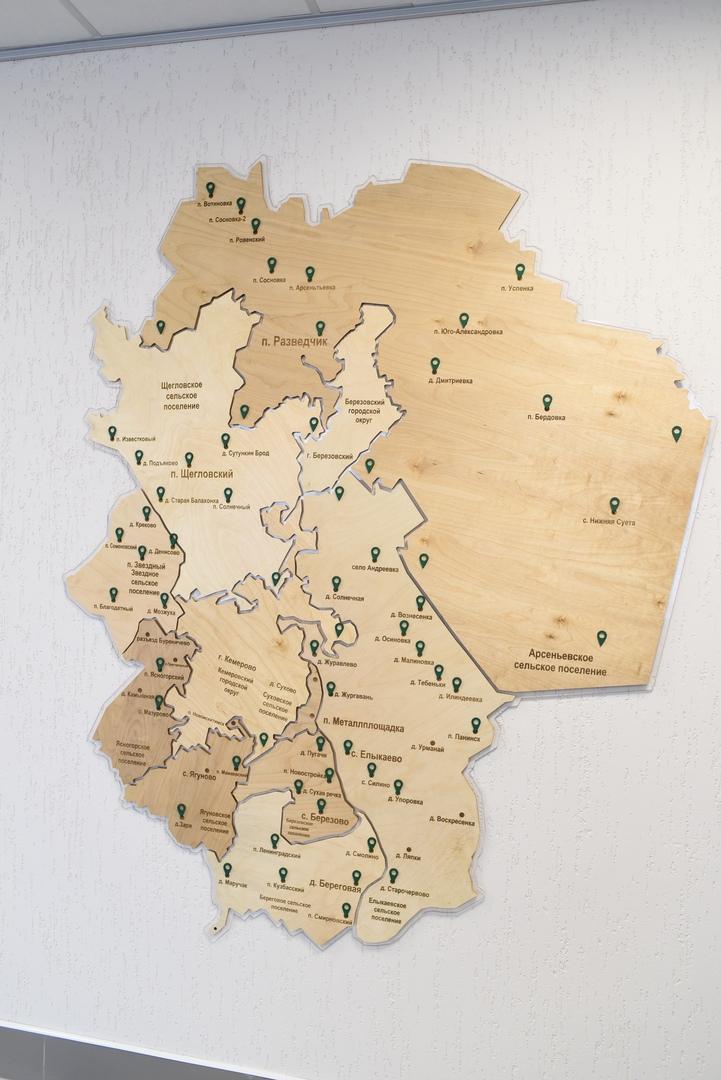 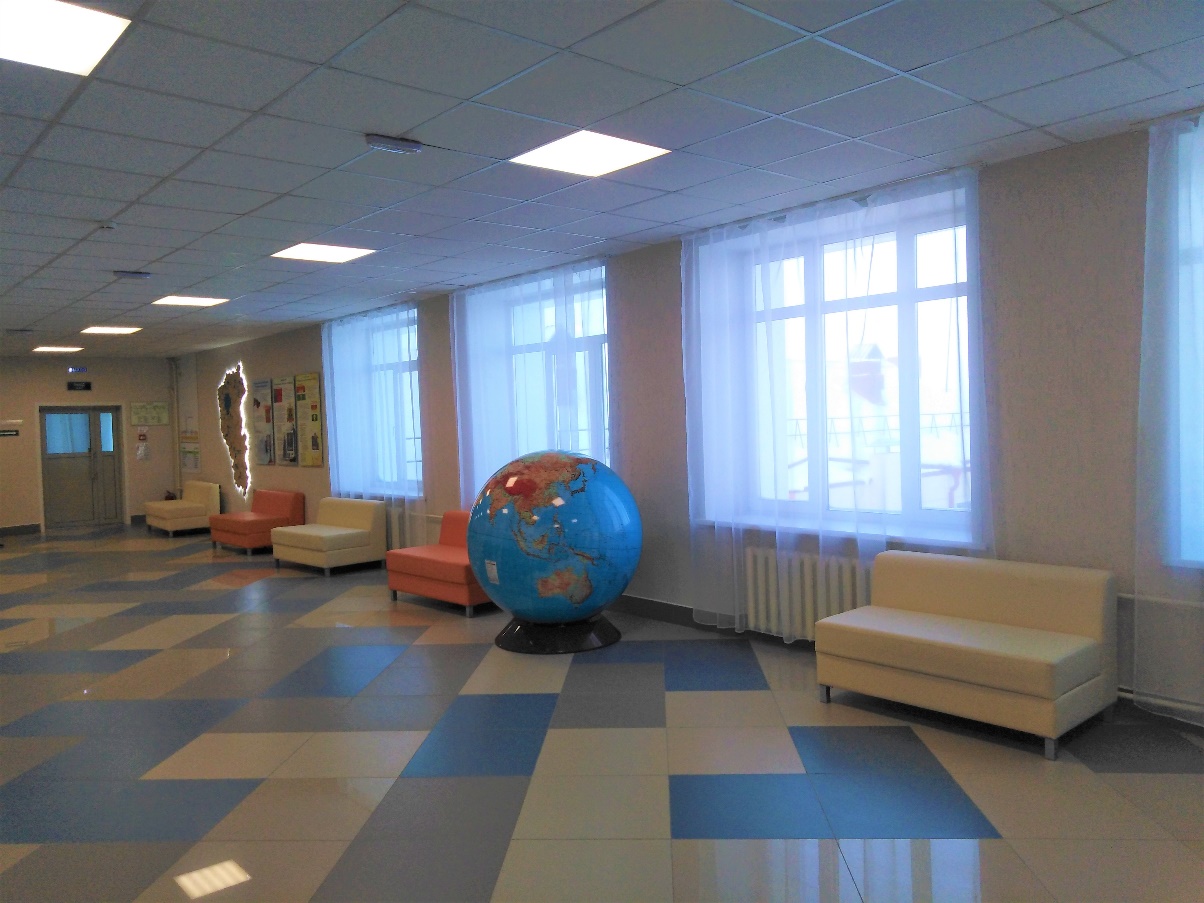 Территория географии (идея родителей)
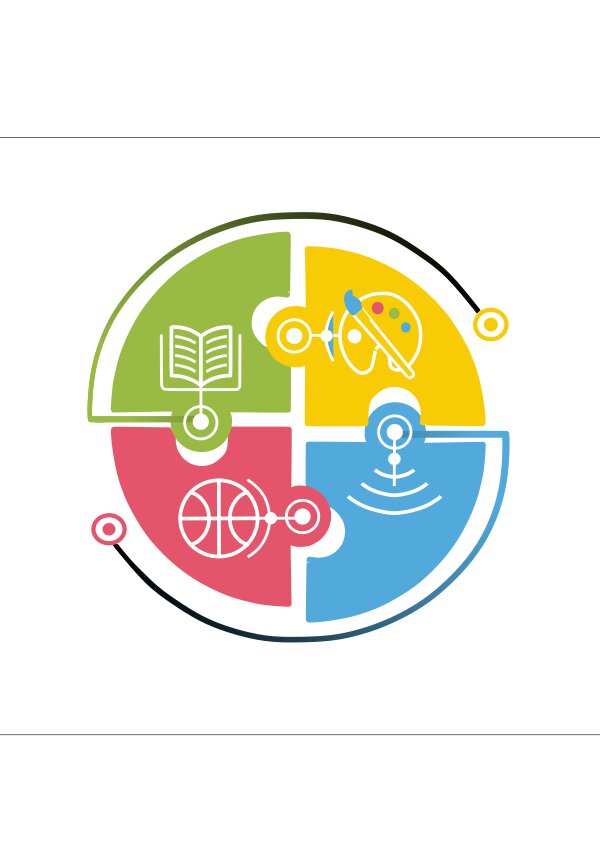 Как было и что хотели…
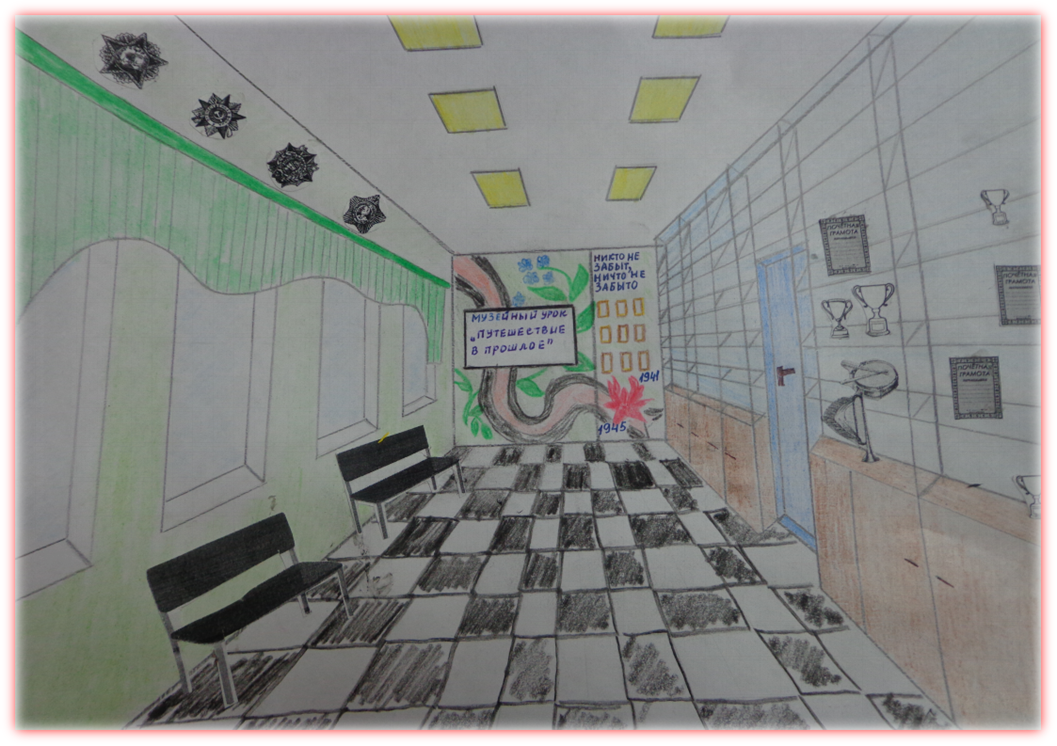 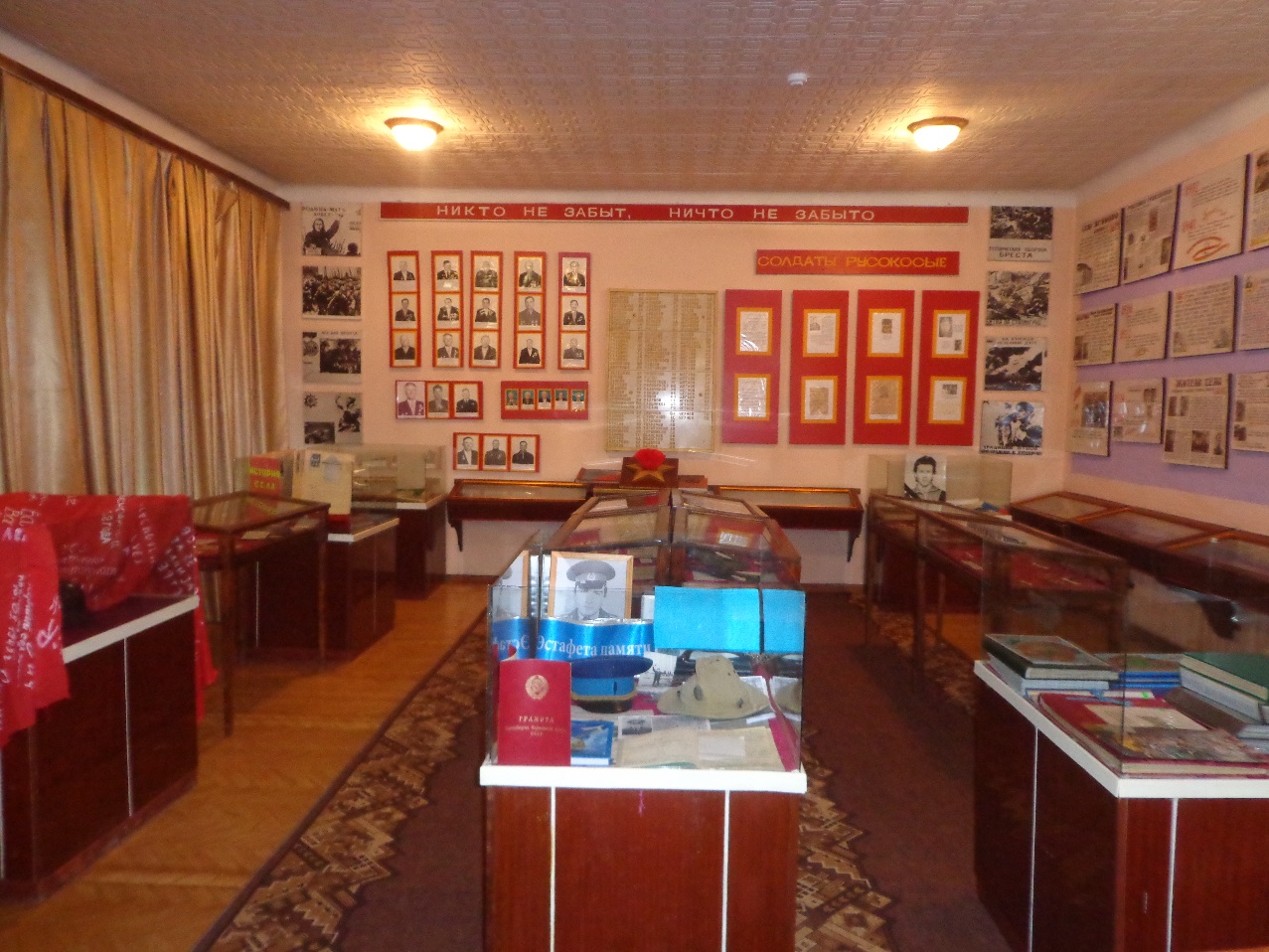 Цифровой школьный музей (идея школьников)
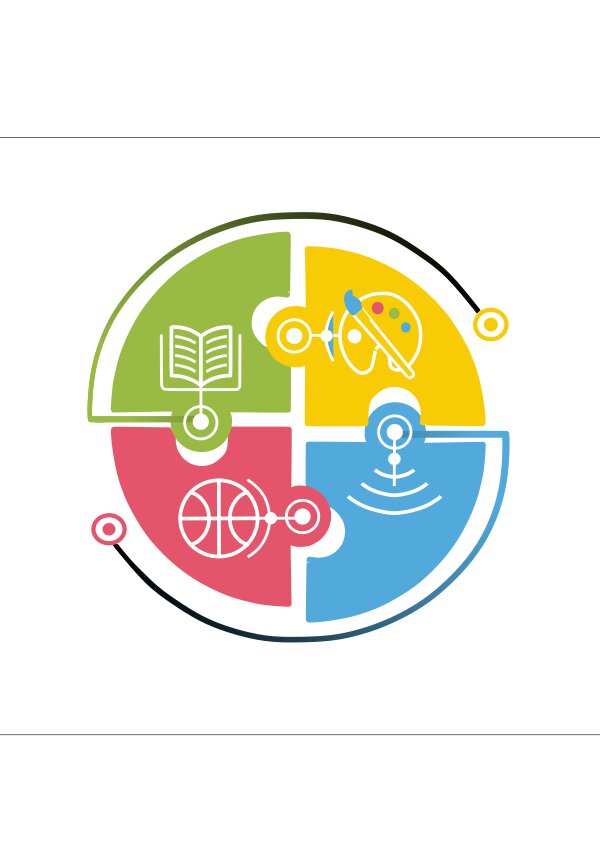 И что получилось…
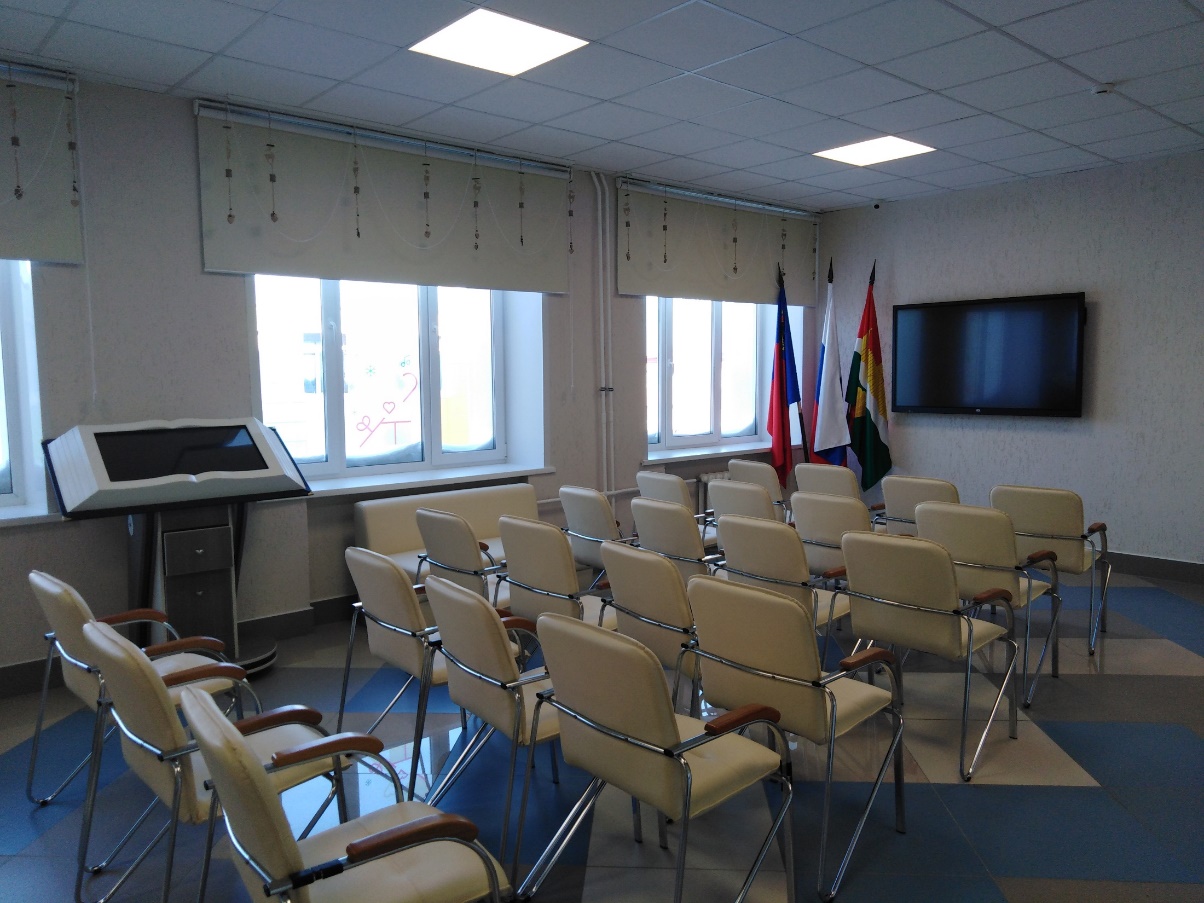 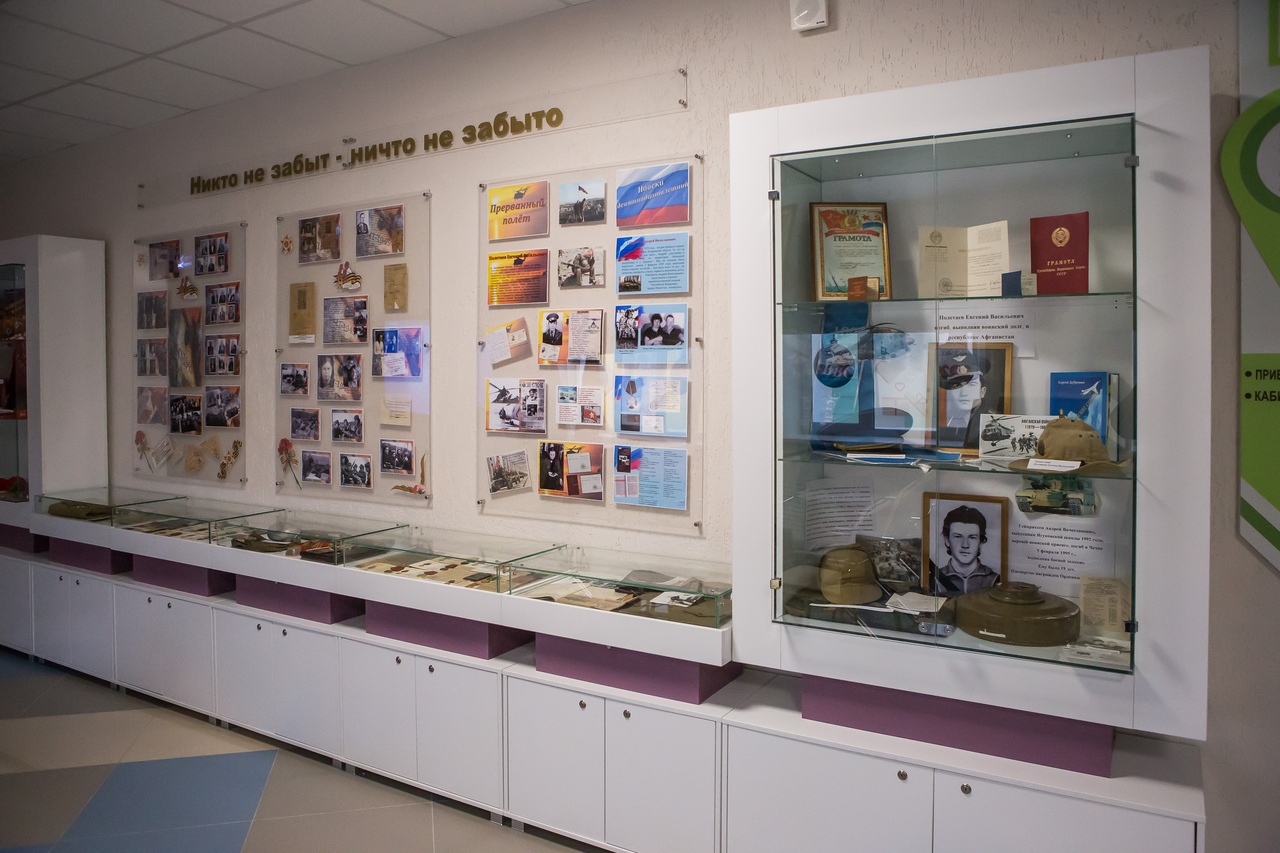 Цифровой школьный музей (идея школьников)
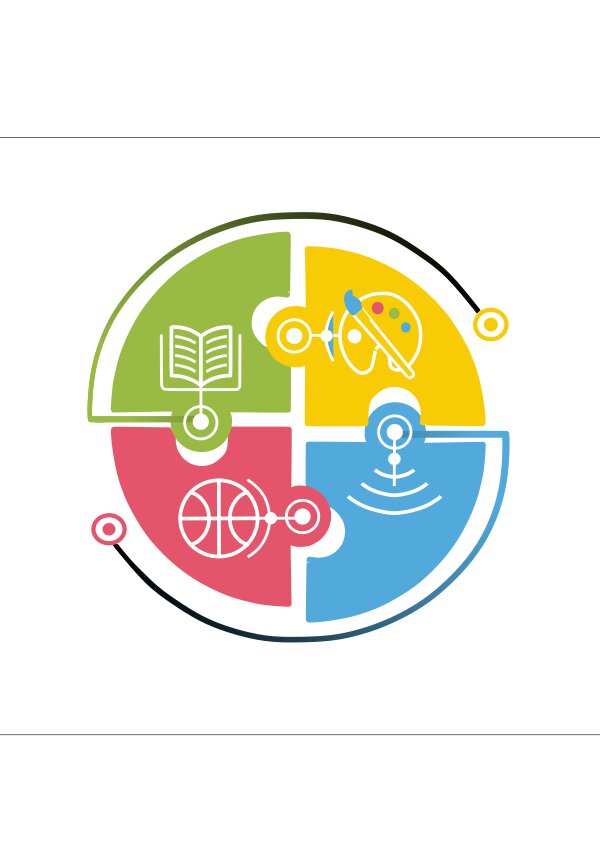 Как было и что хотели…
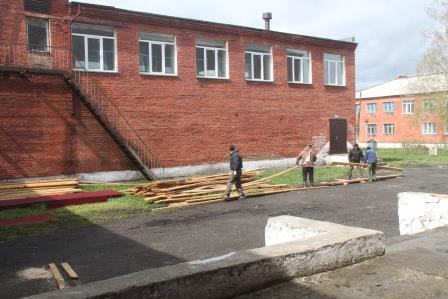 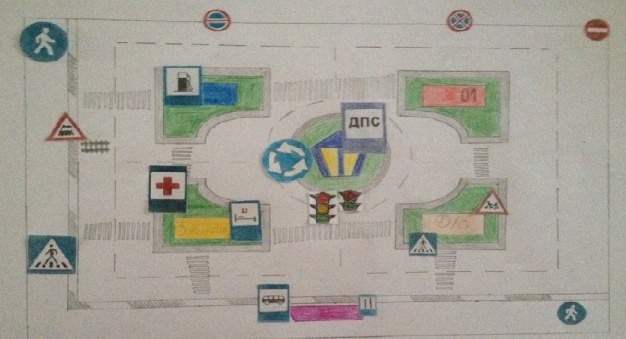 Автогородок (идея учителей)
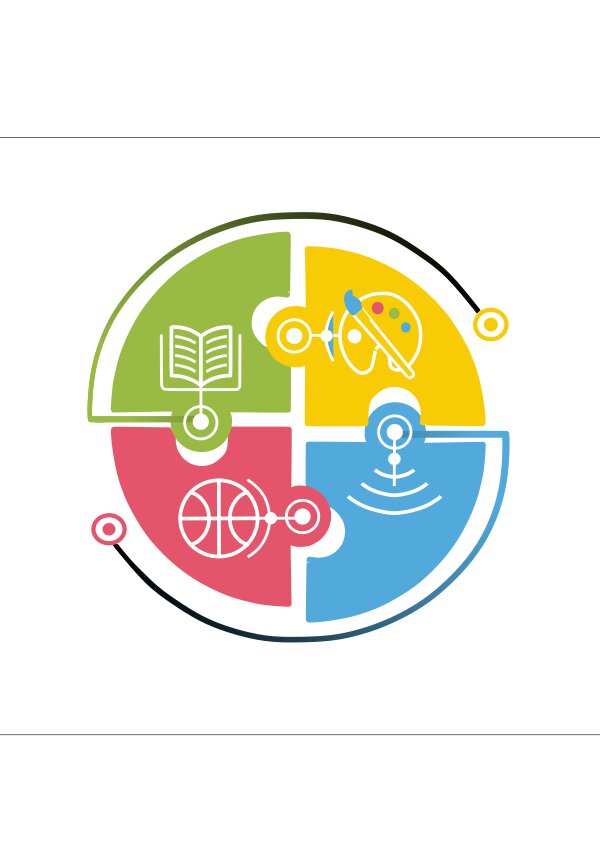 И что получилось…
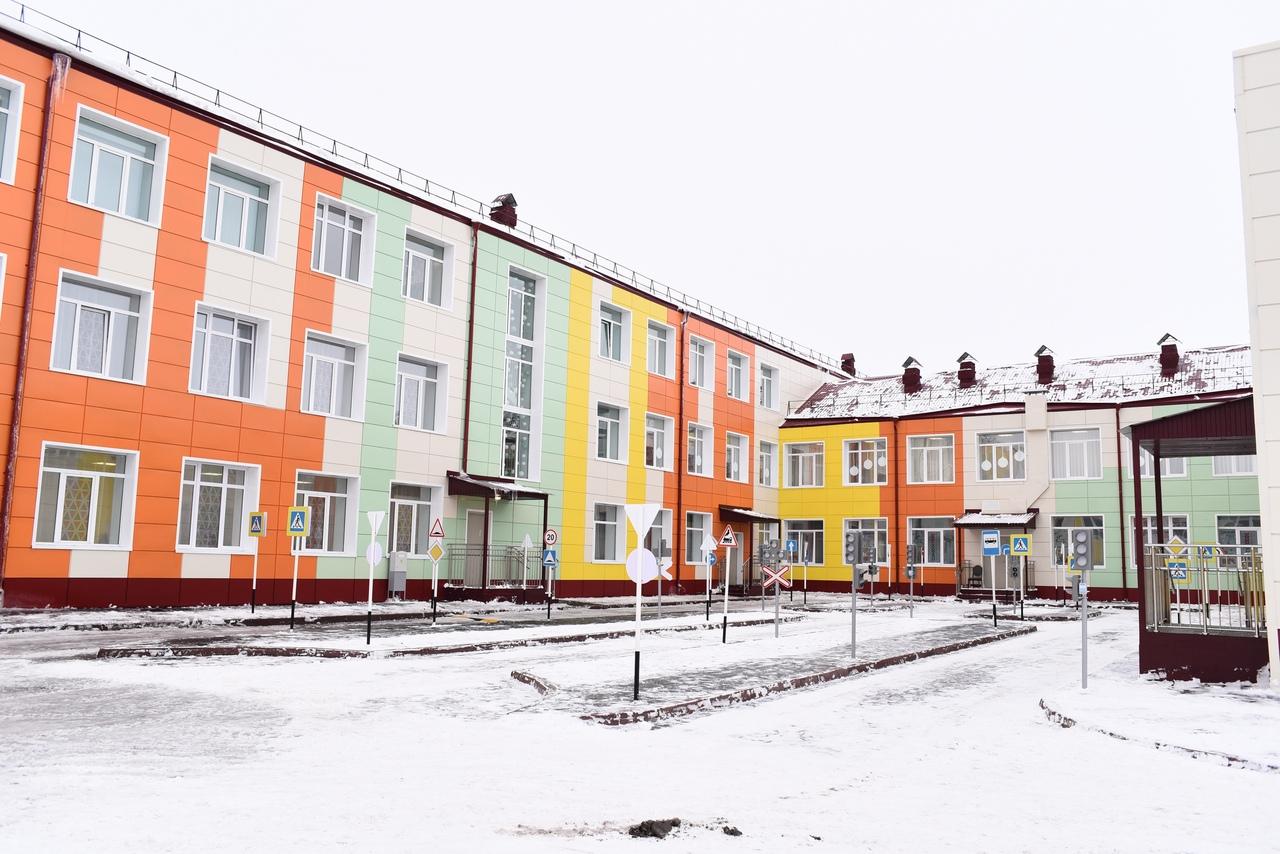 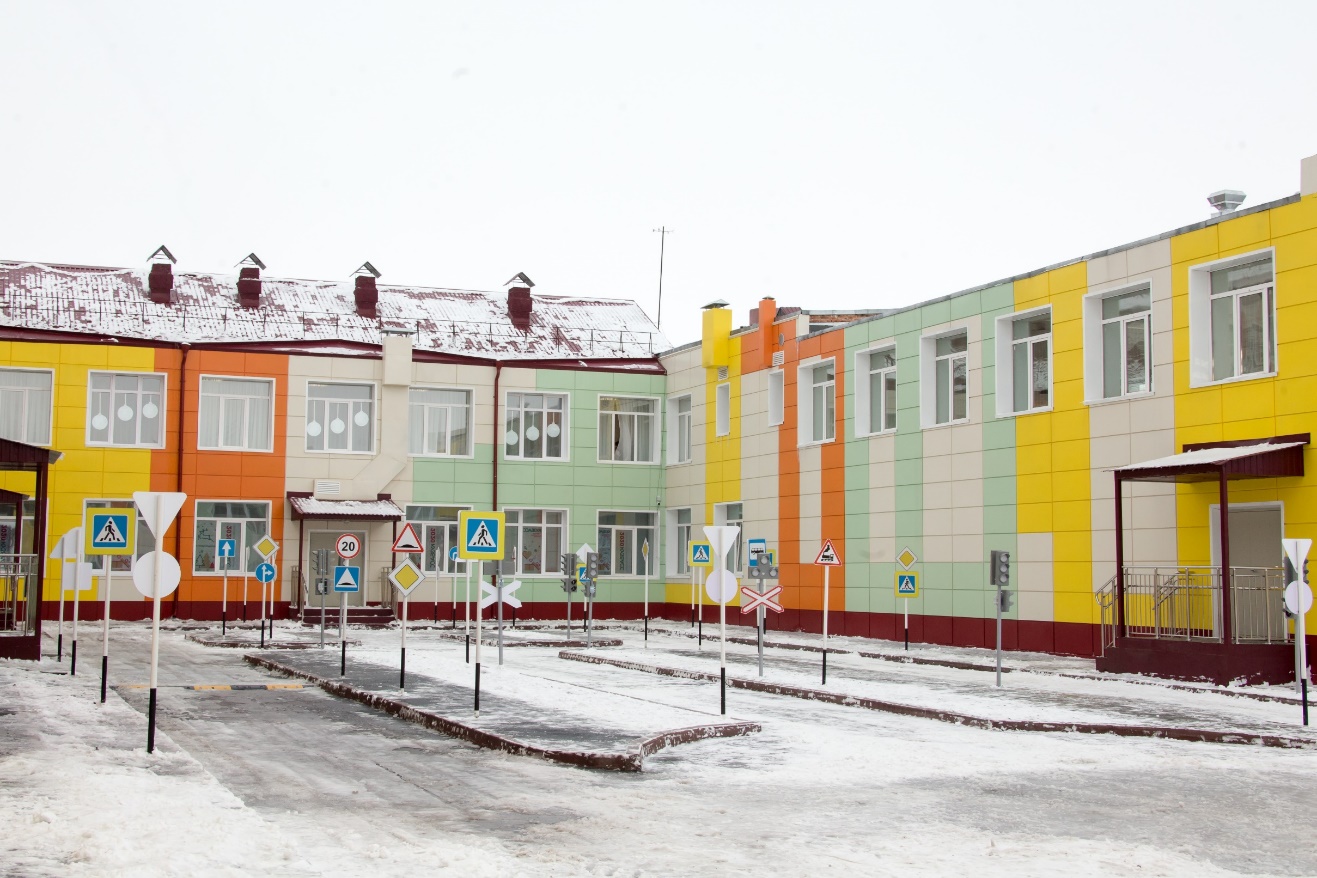 Цифровой школьный музей (идея школьников)
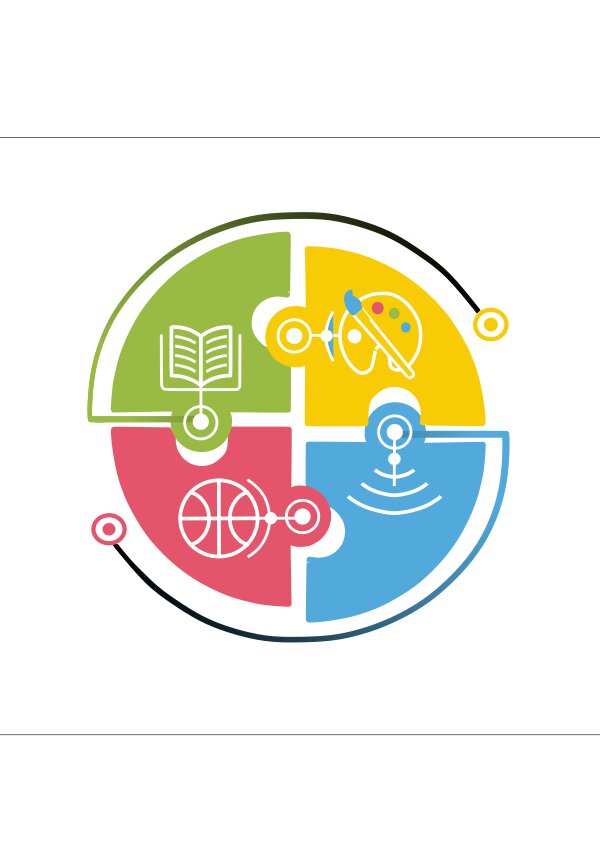 Как было и что хотели…
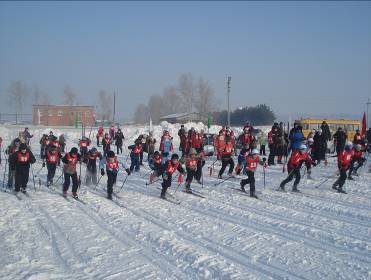 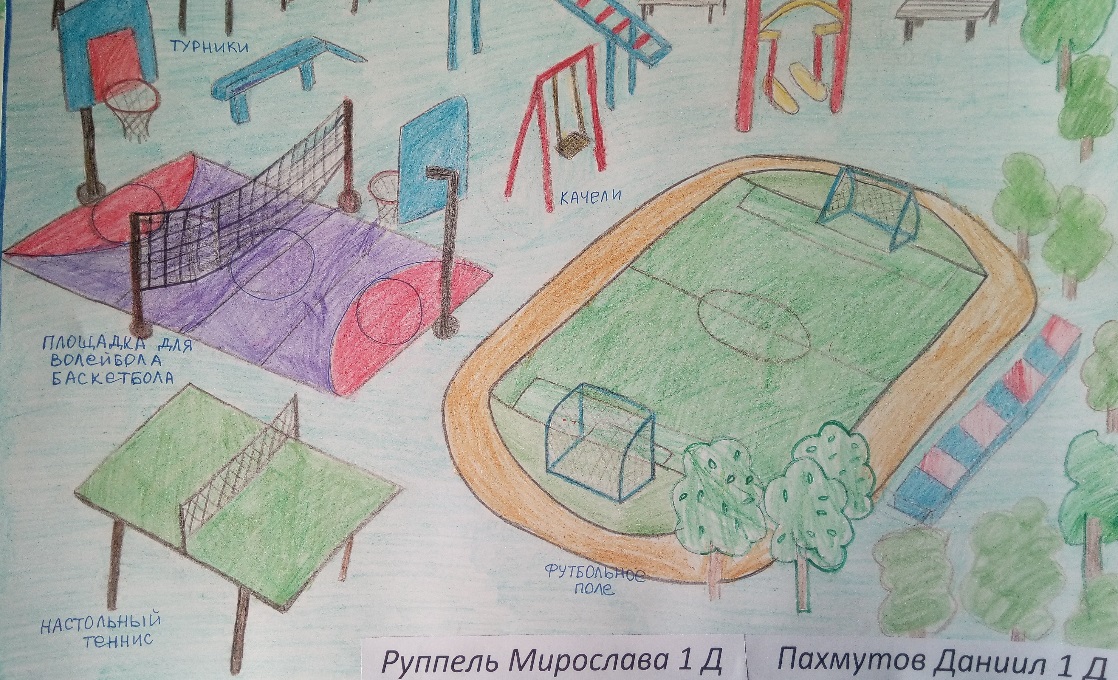 Стадион (желание школьников, родителей, учителей)
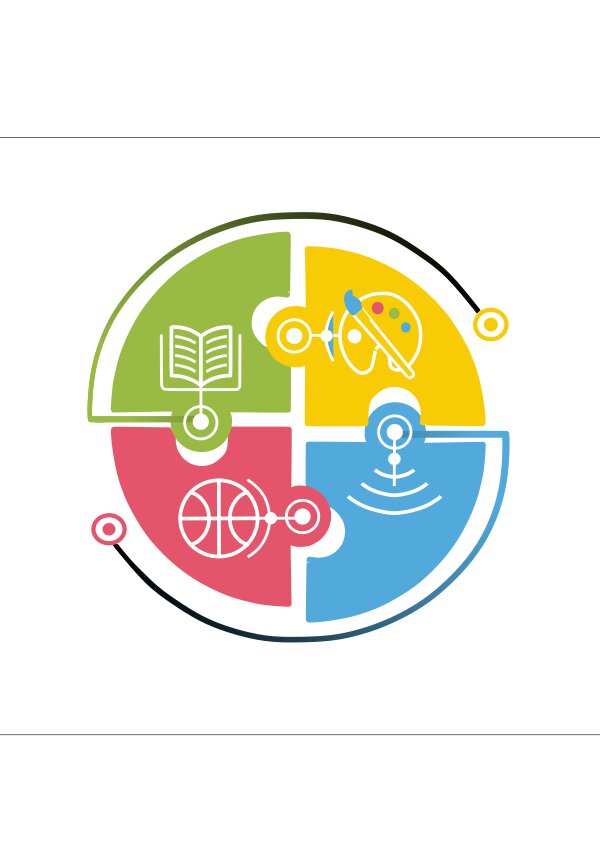 И что получилось…
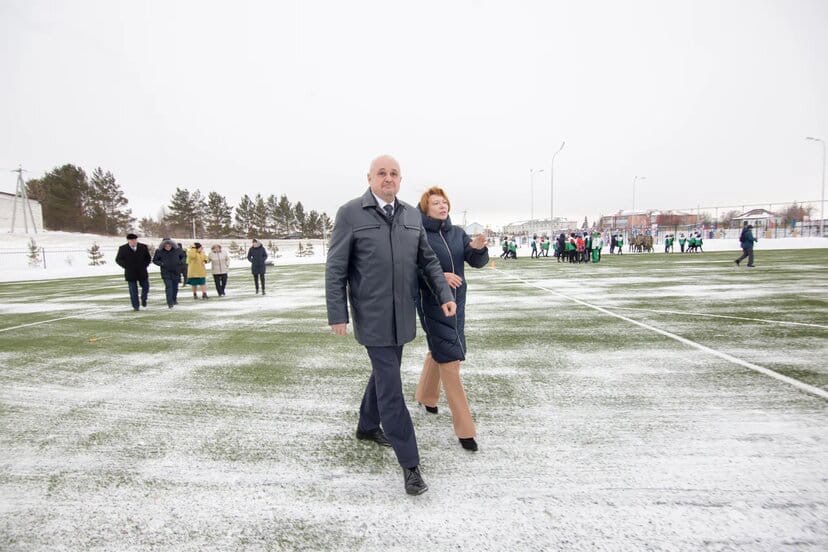 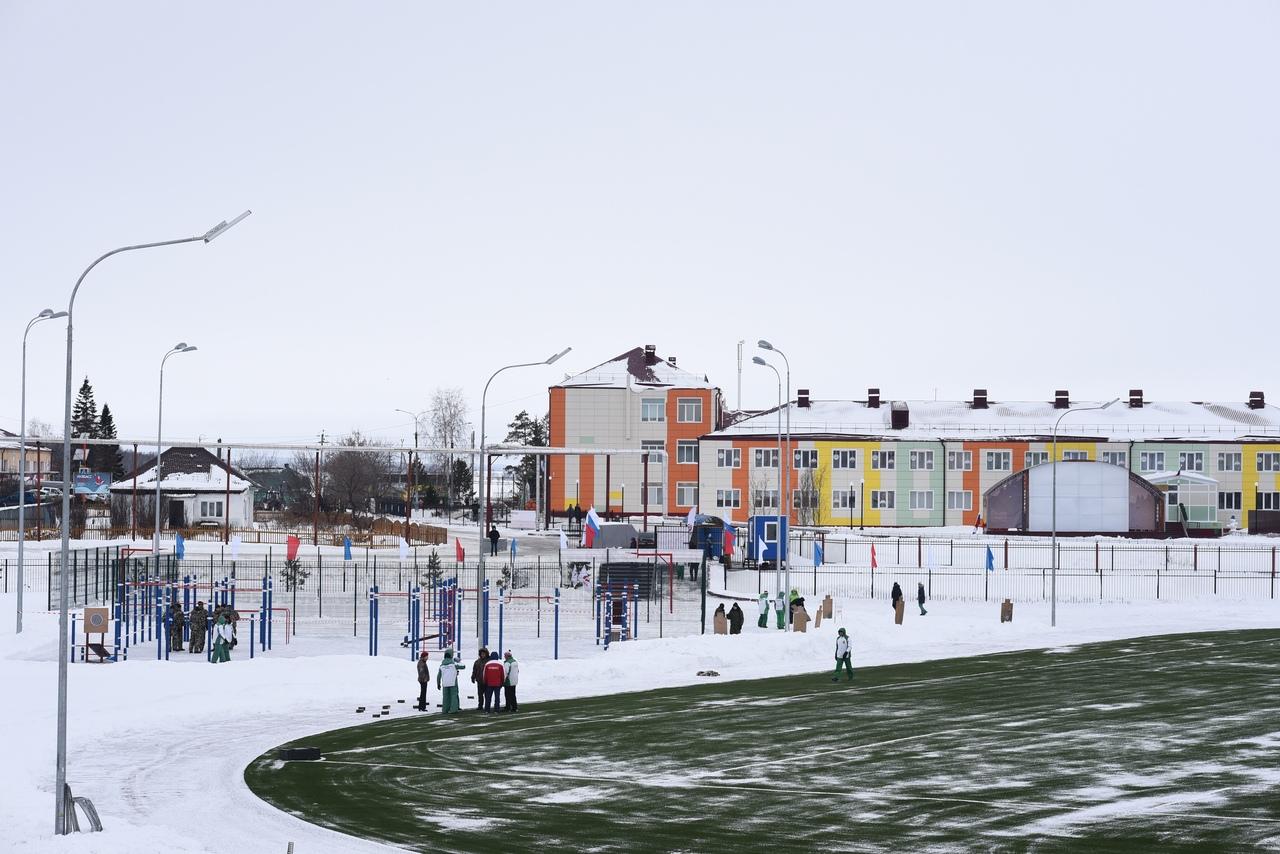 Стадион (желание школьников, родителей, учителей)
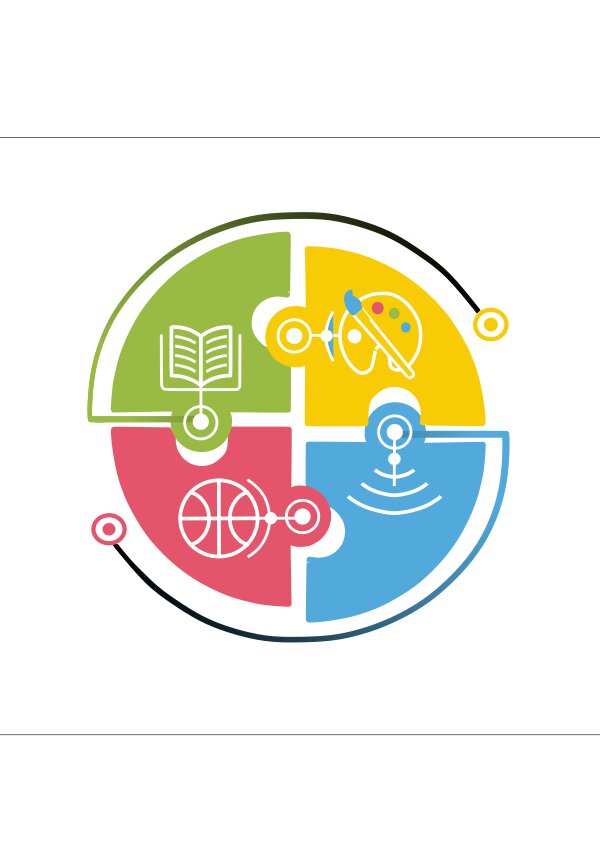 Как было и что хотели…
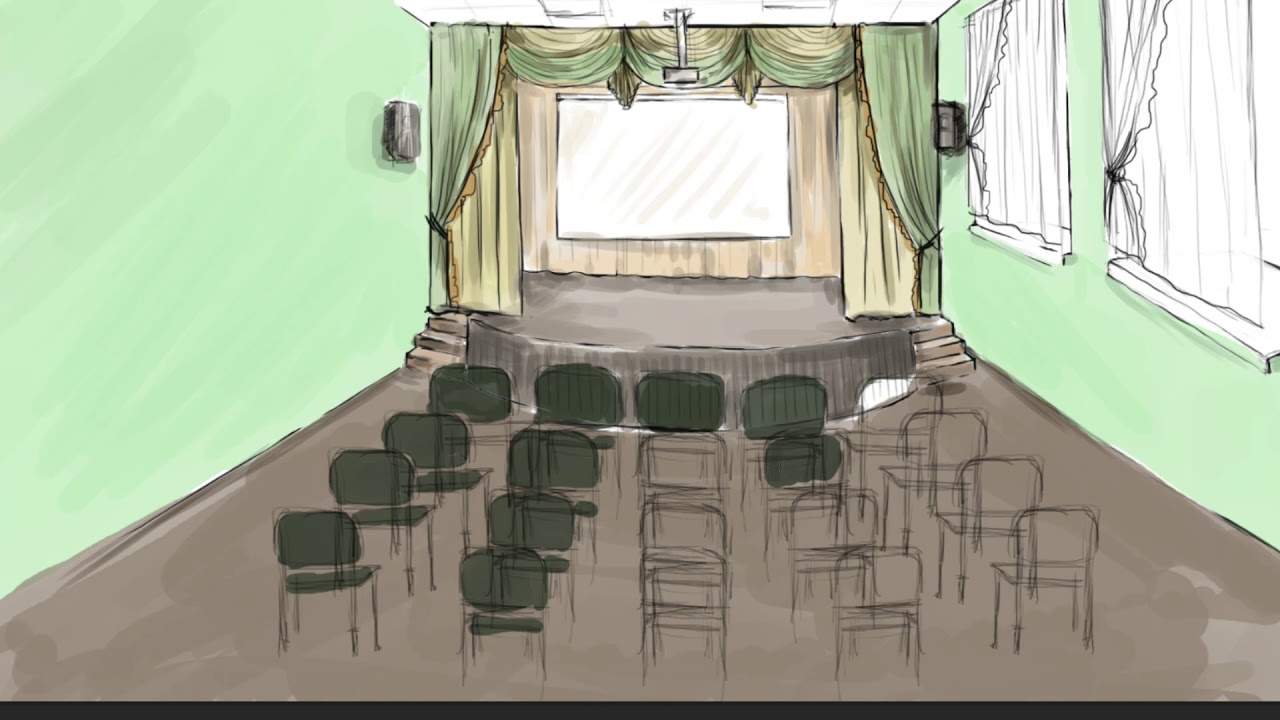 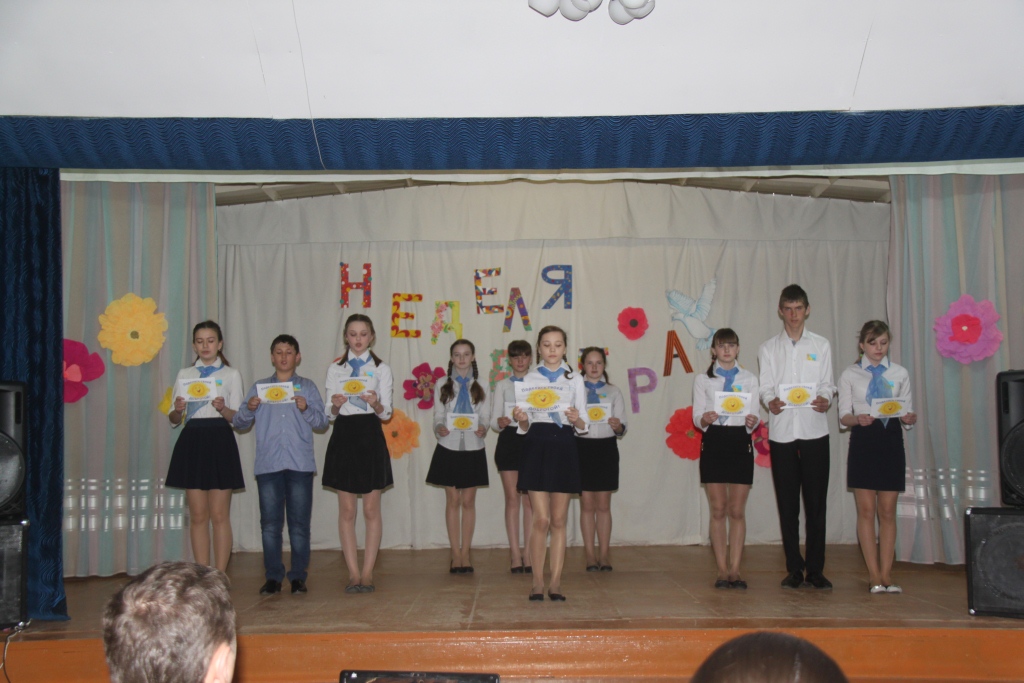 Современный актовый зал (желание школьников, родителей, учителей)
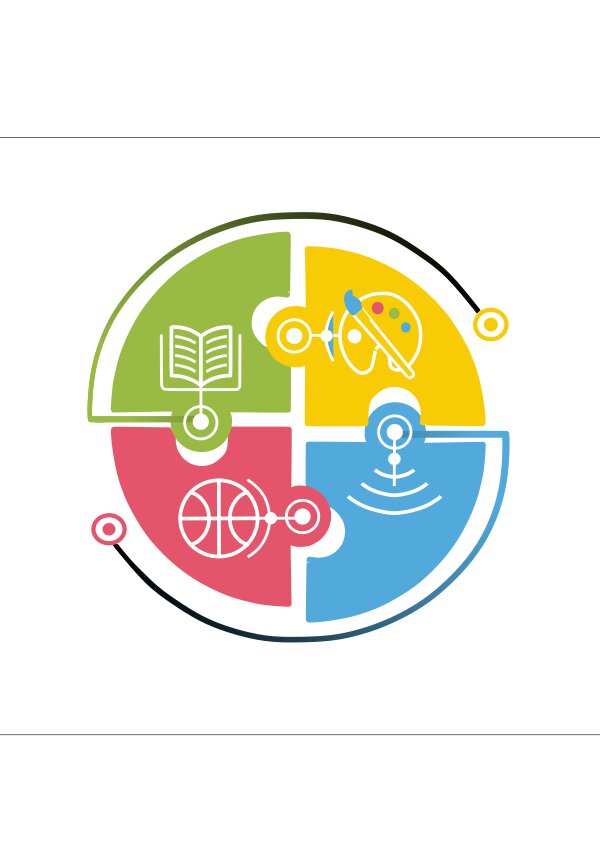 И что получилось…
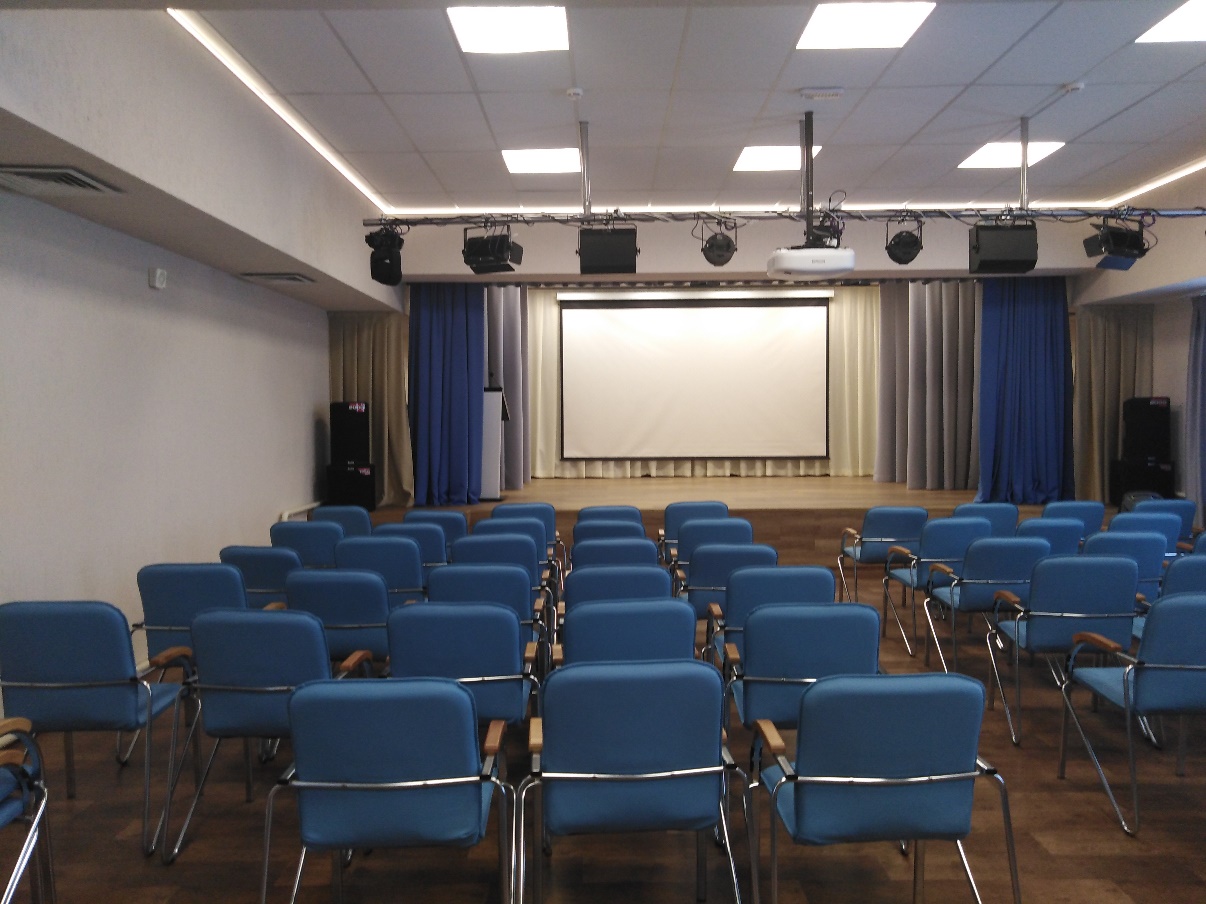 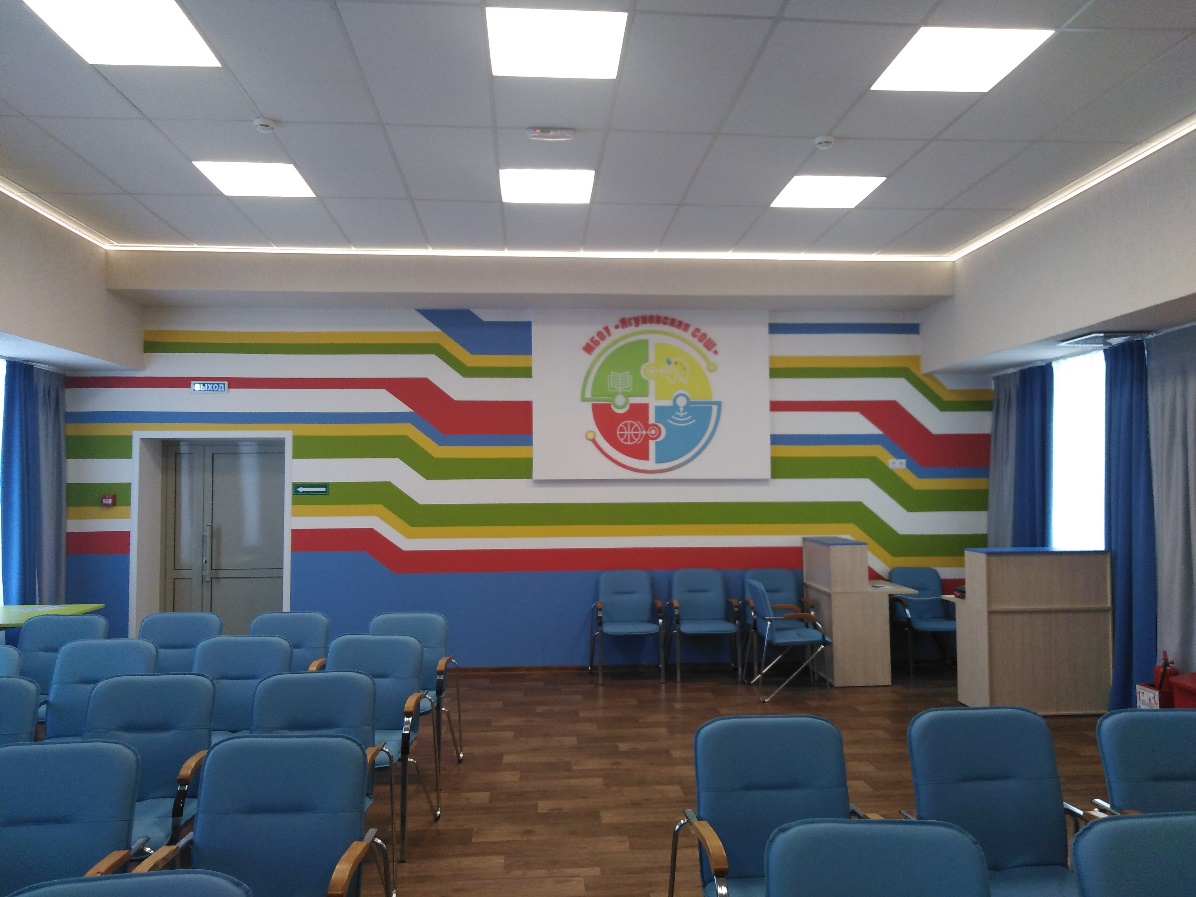 Современный актовый зал (желание школьников, родителей, учителей)
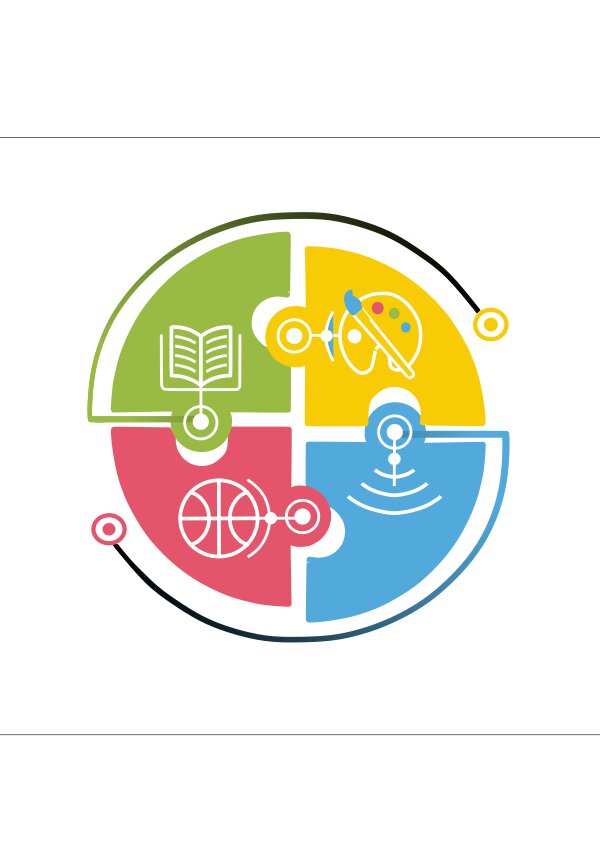 Как было и что хотели…
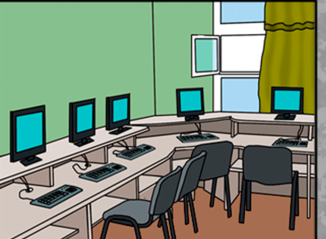 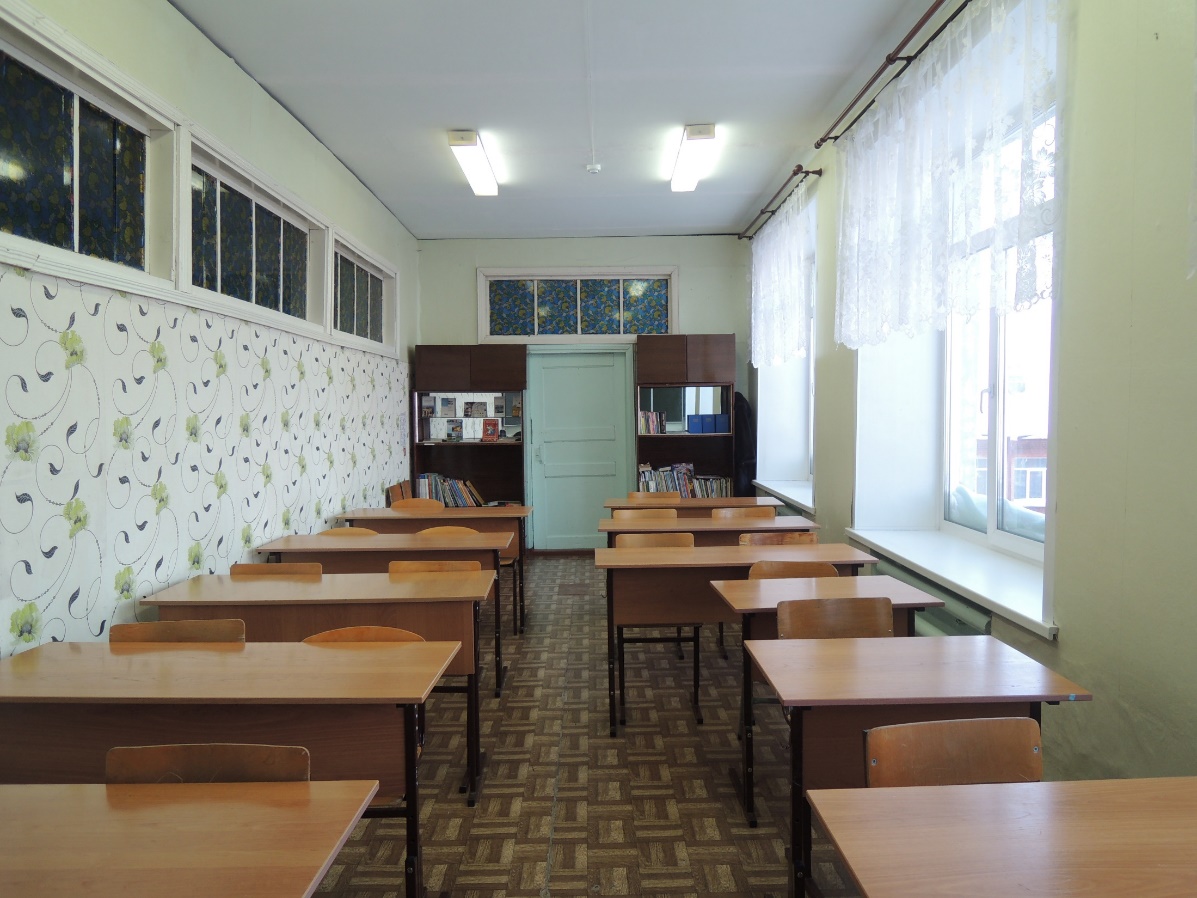 Медиацентр (желание школьников)
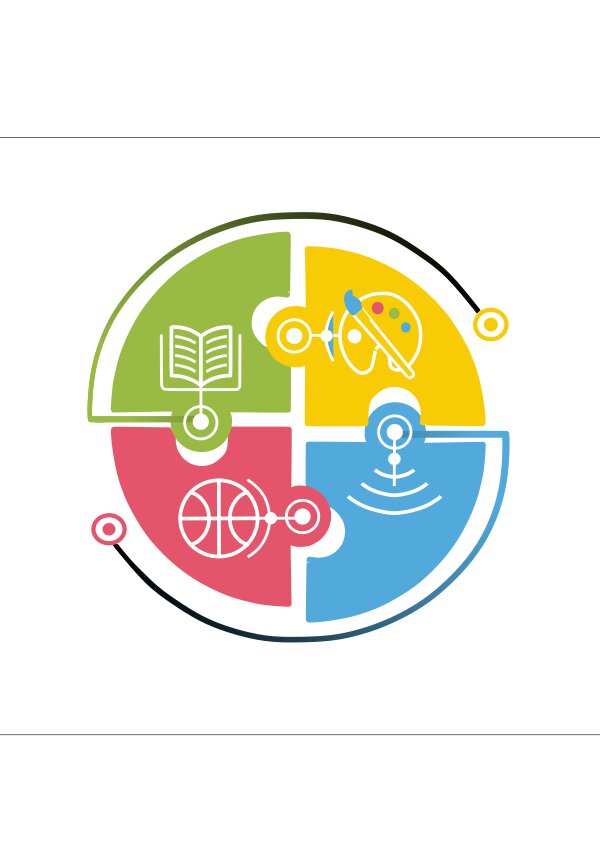 И что получилось…
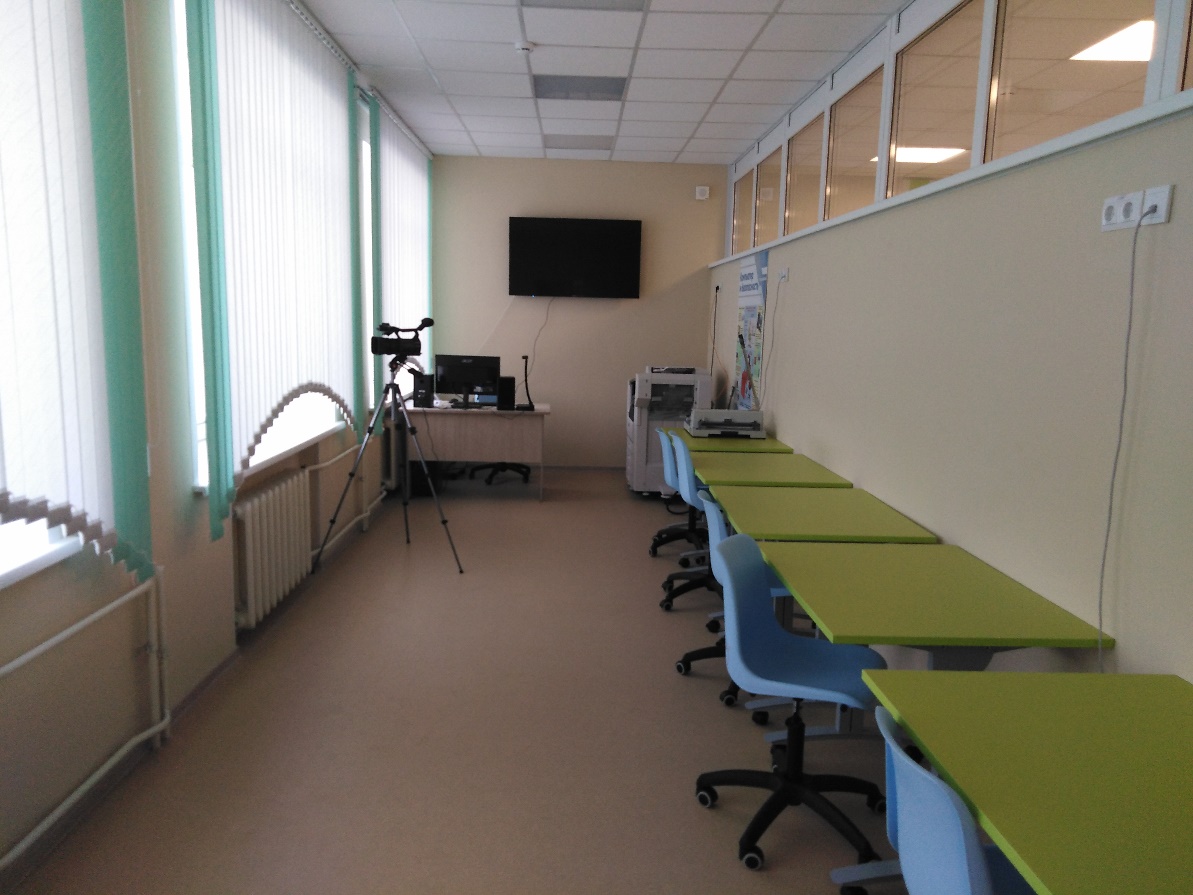 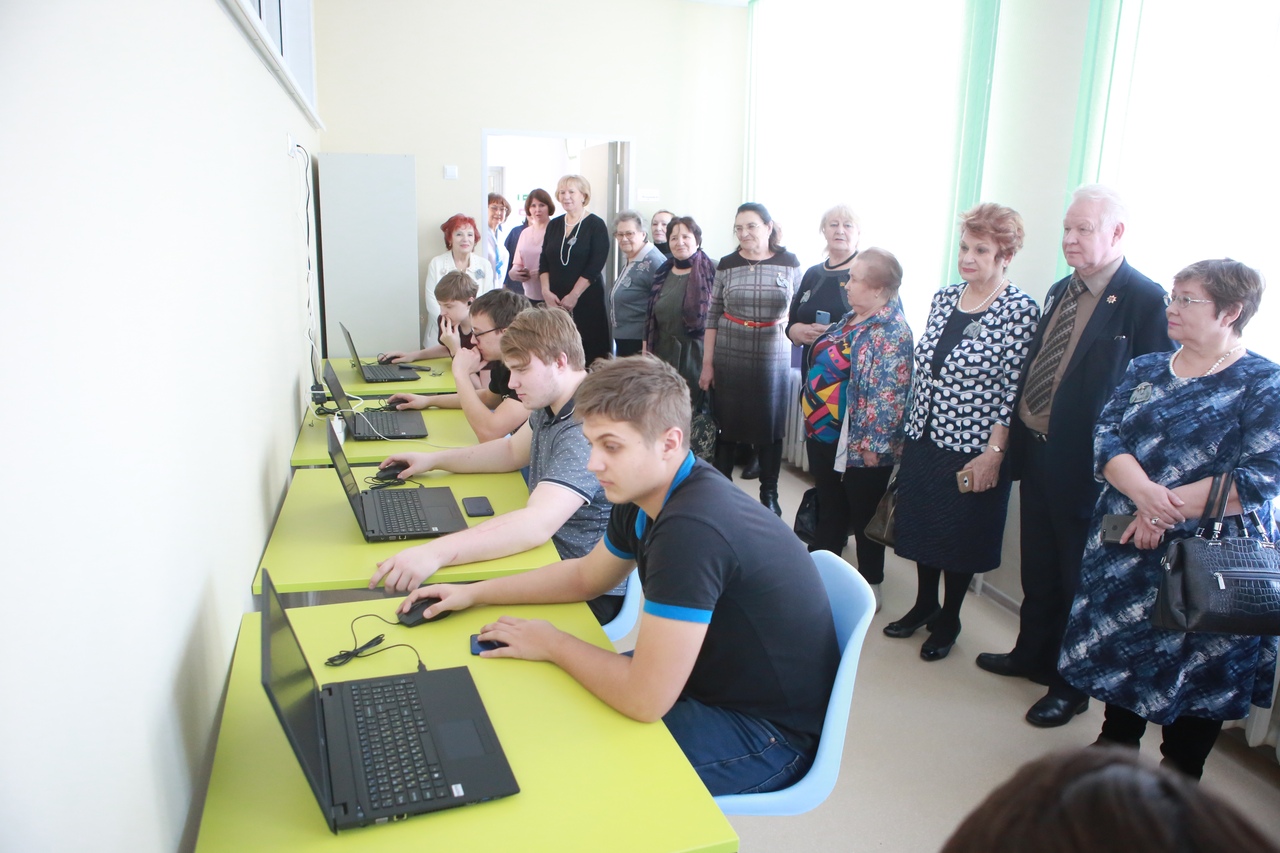 Медиацентр (желание школьников)
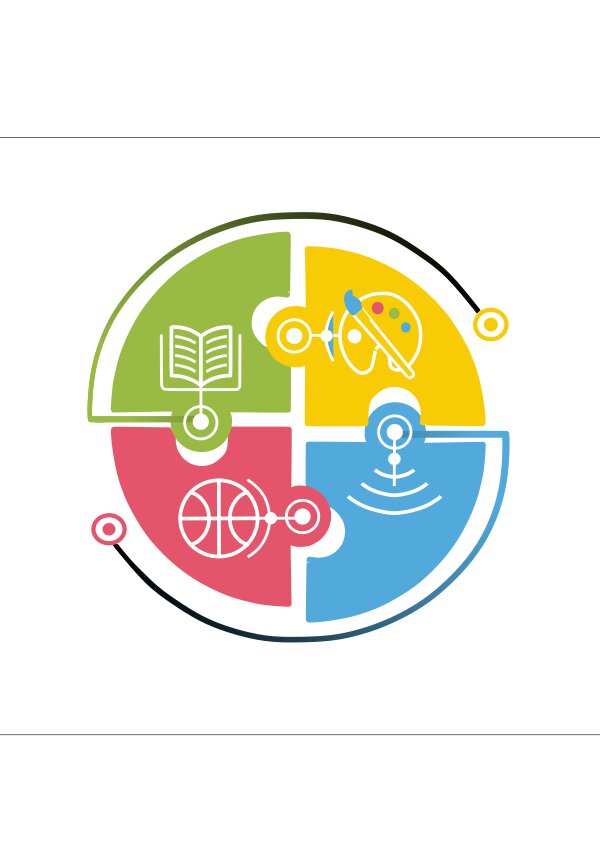 А что с кабинетами?
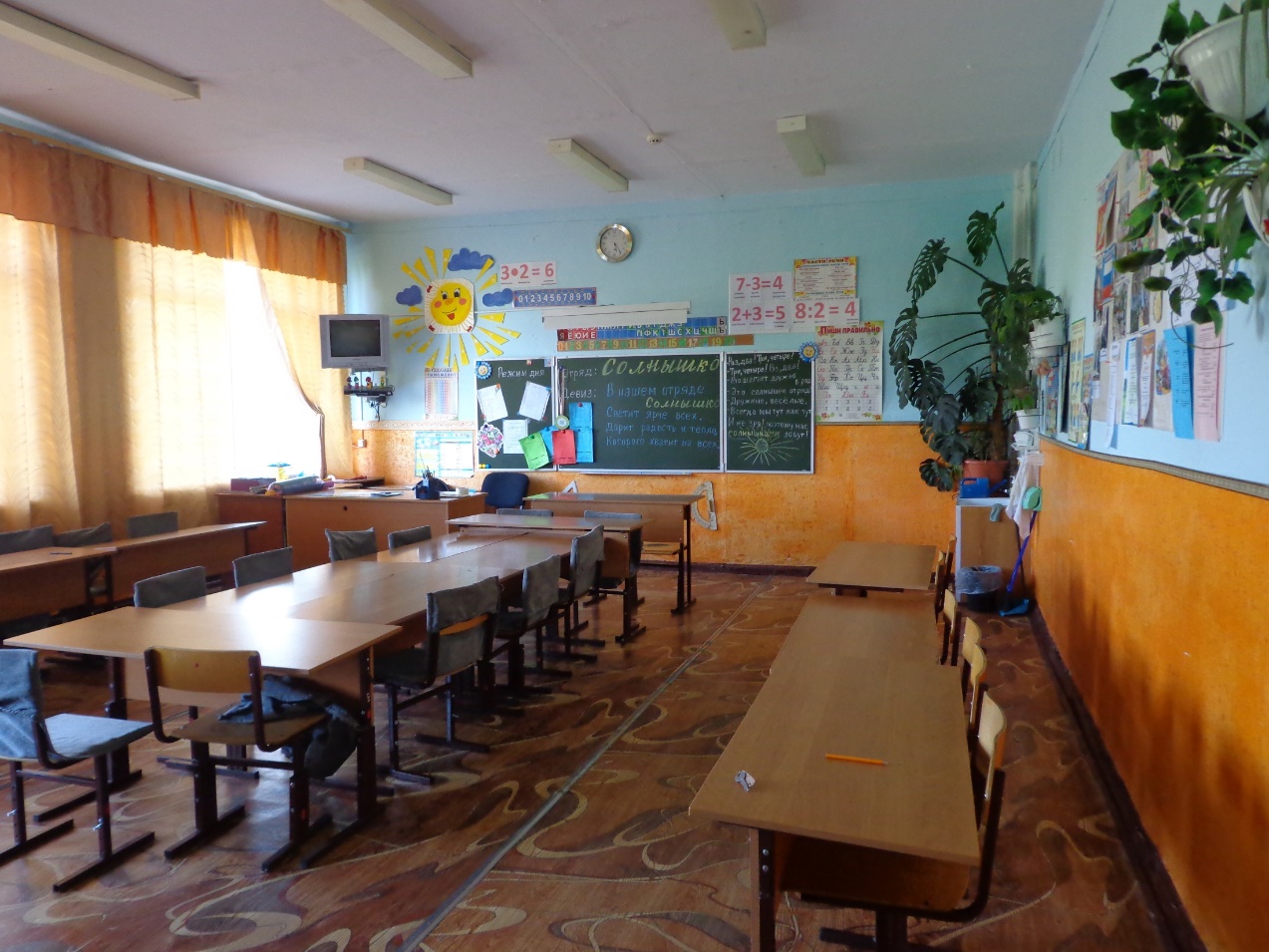 Кабинет начальных классов
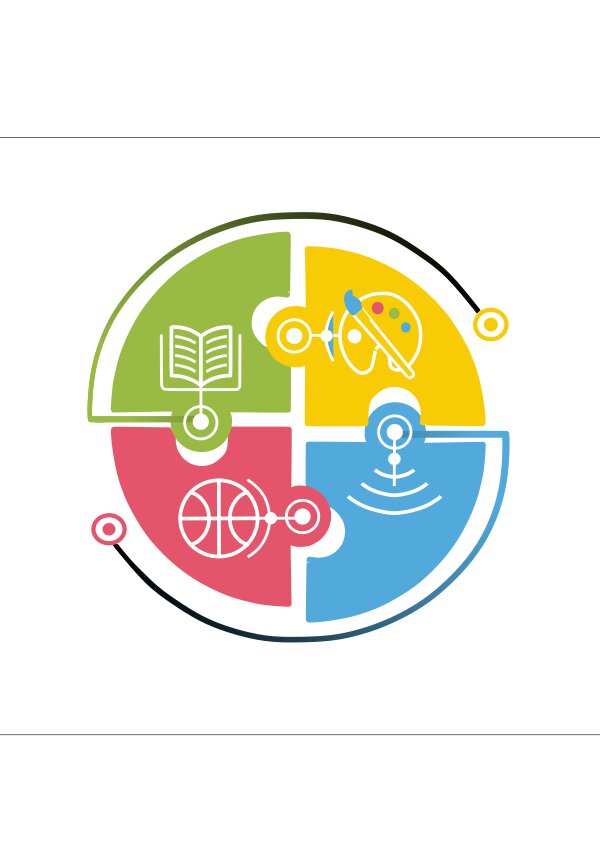 А что с кабинетами?
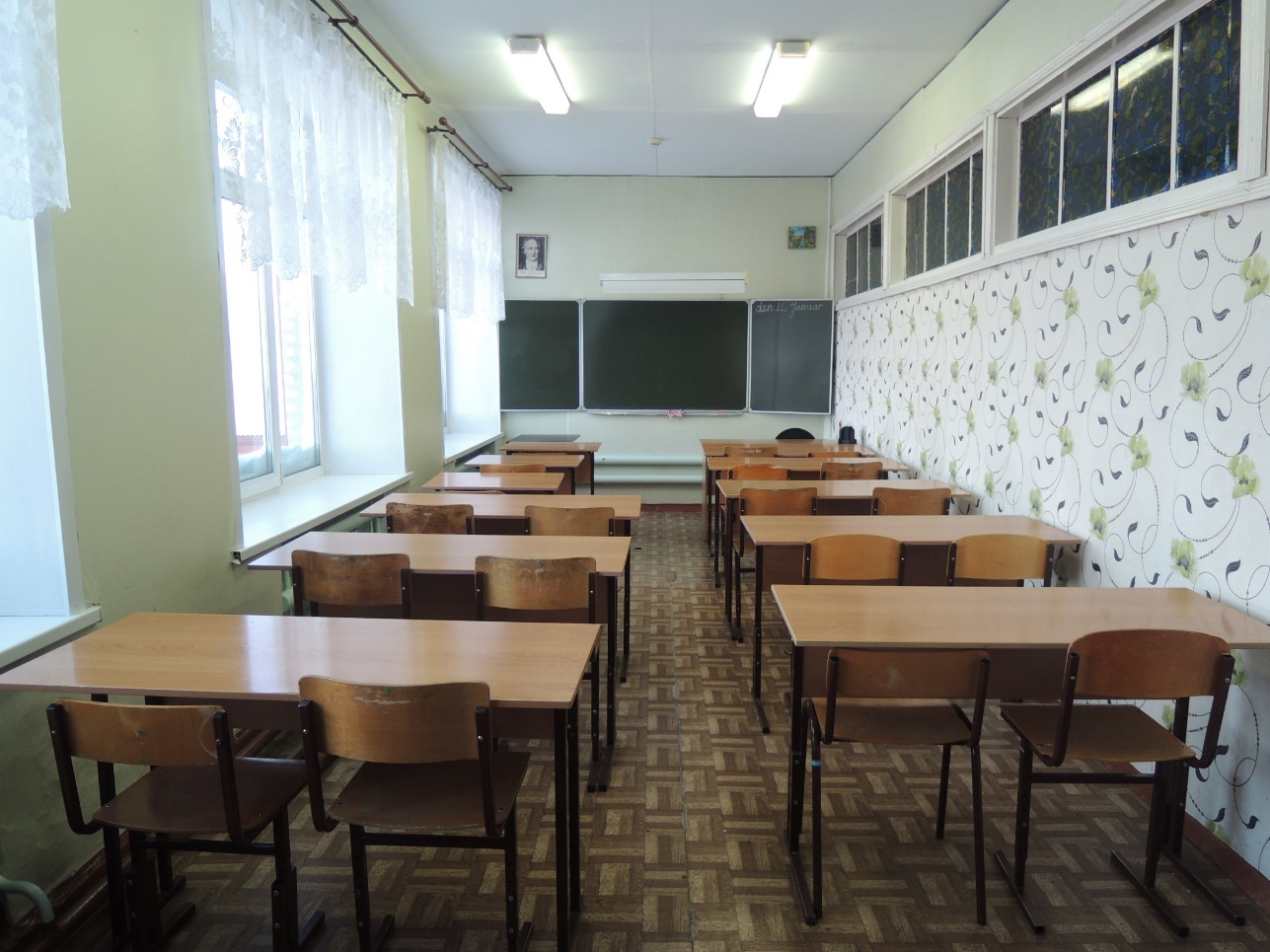 Кабинет немецкого языка
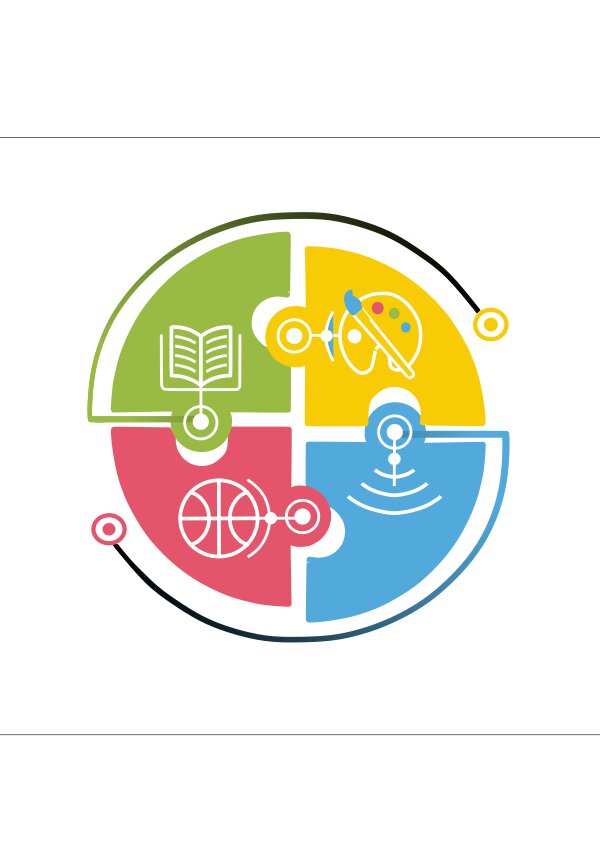 А что с кабинетами?
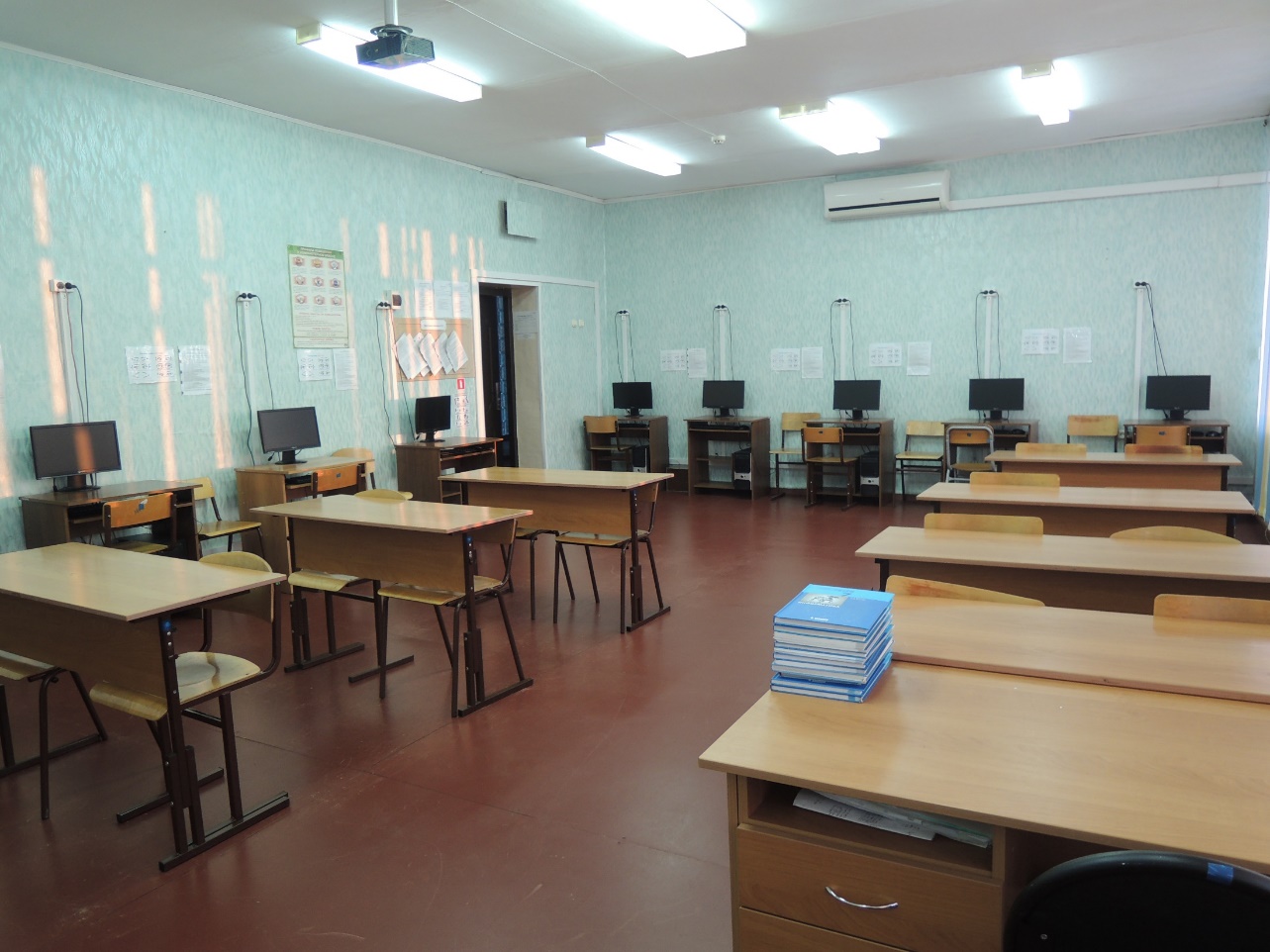 Кабинет информатики
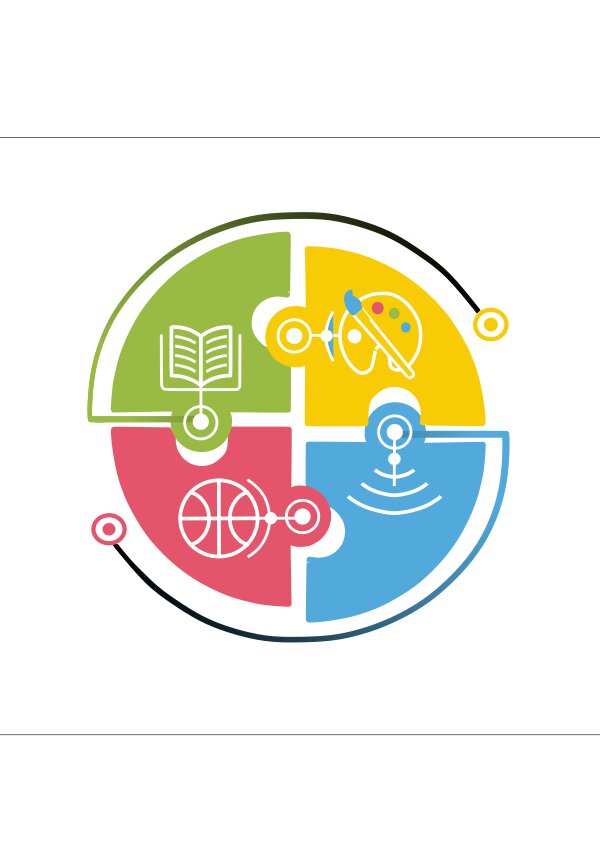 А что с кабинетами?
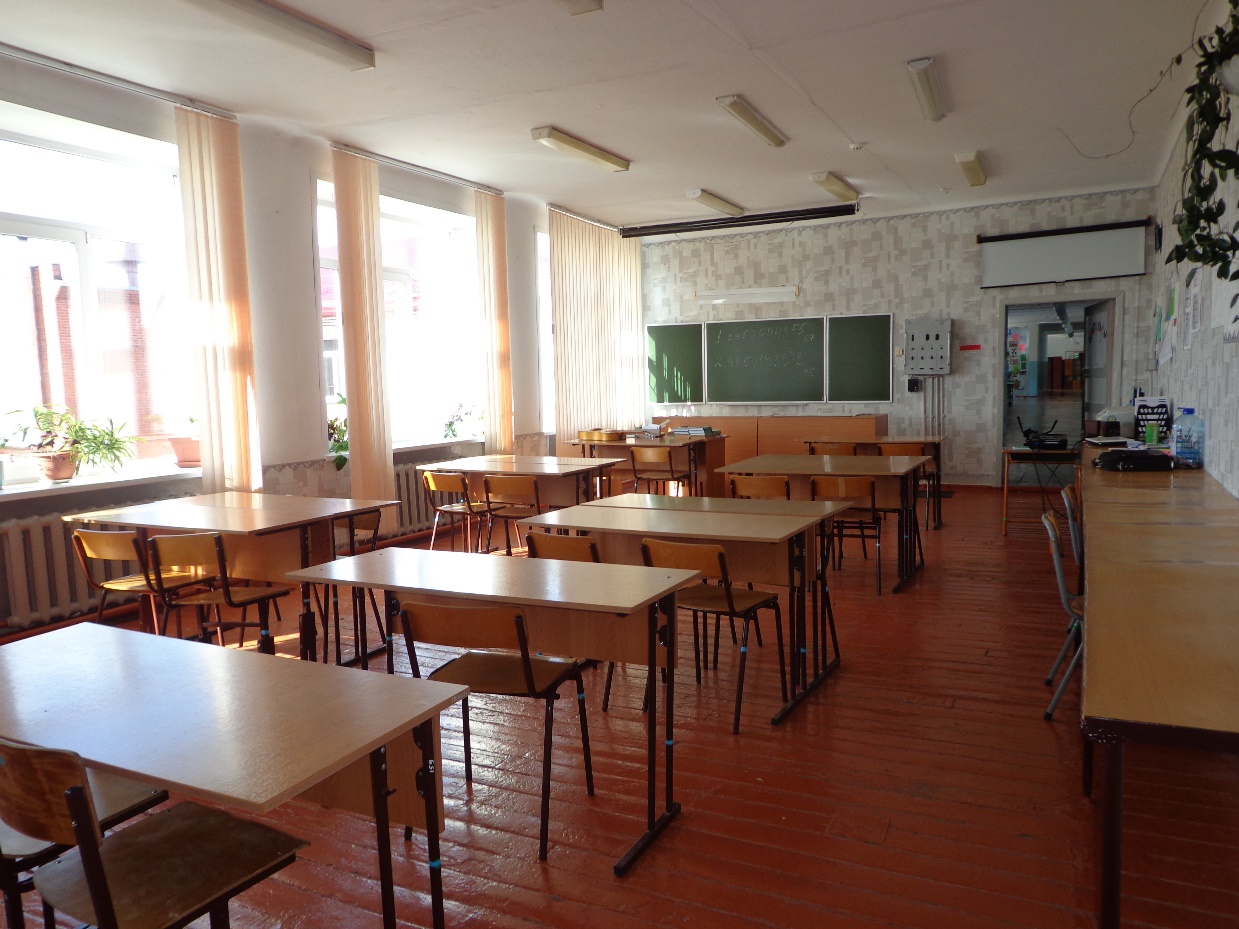 Кабинет физики
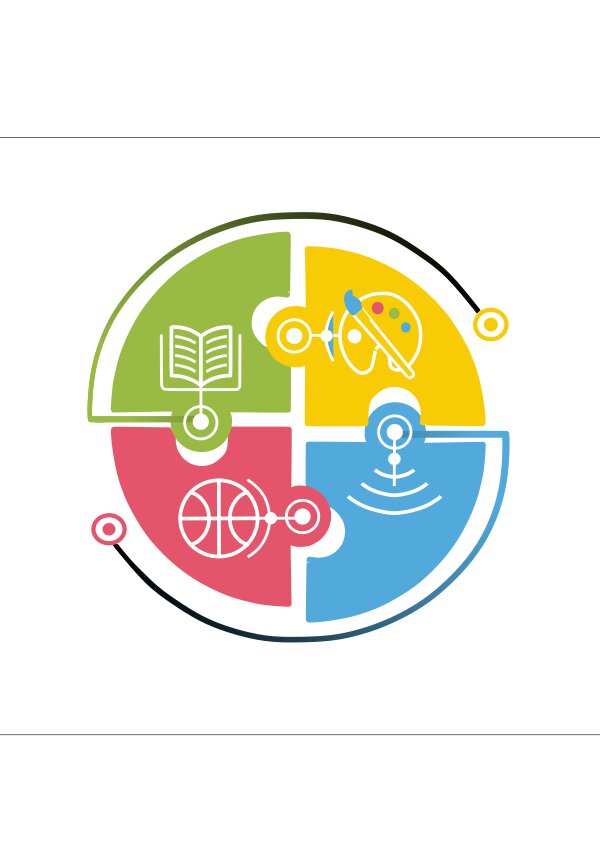 А что с кабинетами?
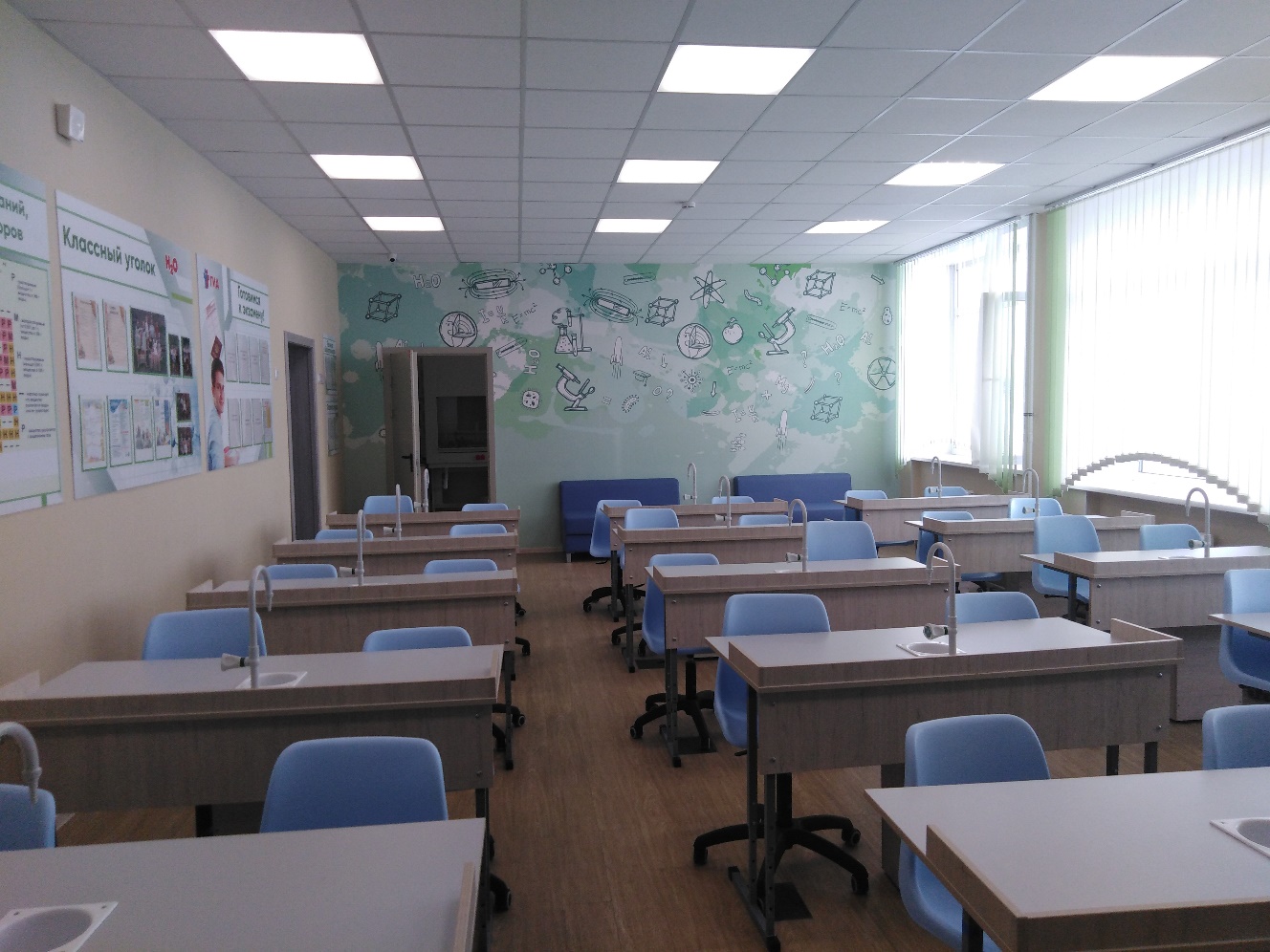 Кабинет химии
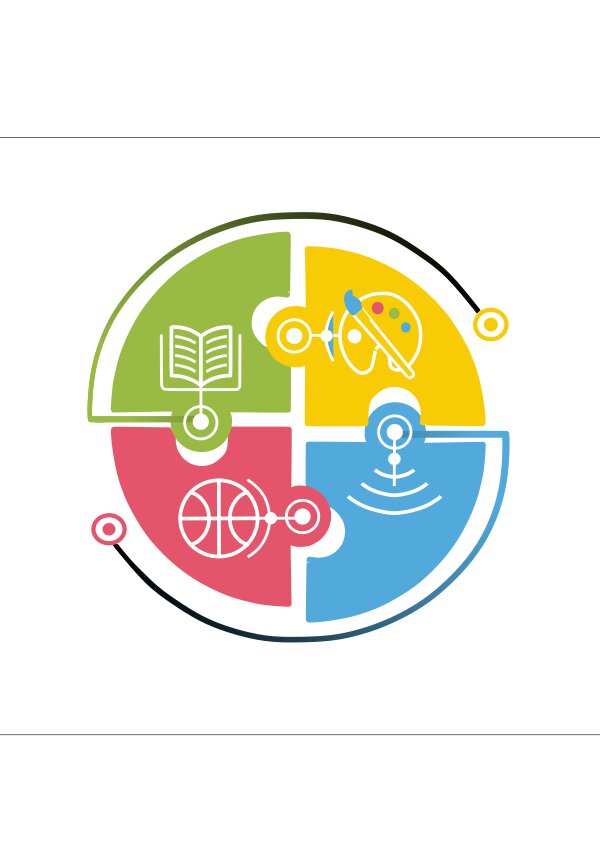 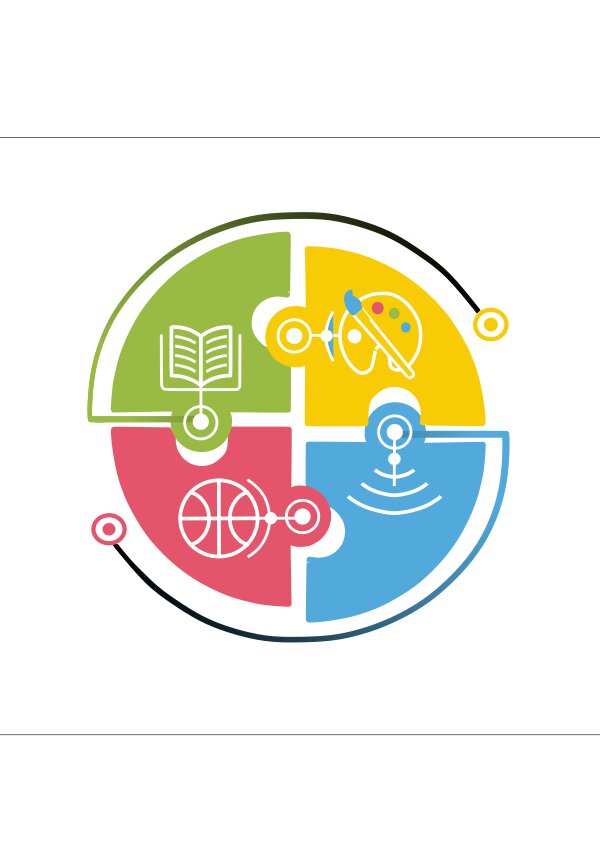